Statistics – O. R. 881Object Oriented Data Analysis
Start
Recording
Steve Marron

Dept. of Statistics and Operations Research
University of North Carolina
Current Sections in Textbook
Today:
Section 17.2, 14.2  

Next Class:
Sections  14.2,  14.1
From Course Web Page:
Please Send Titles
(Save Me Time Sending Emails)
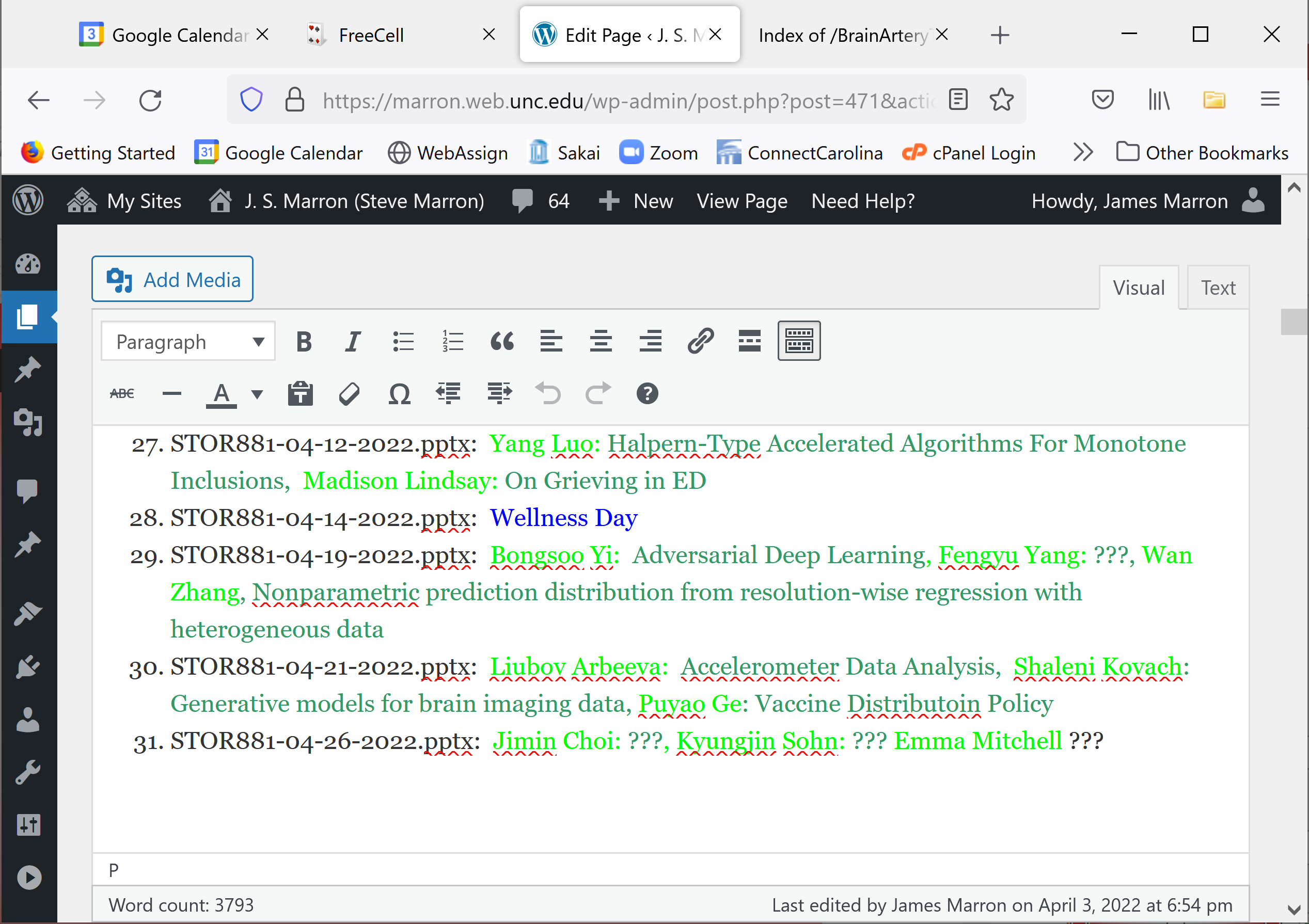 AJIVE Analysis of FMRI Data
Overall
Comparison
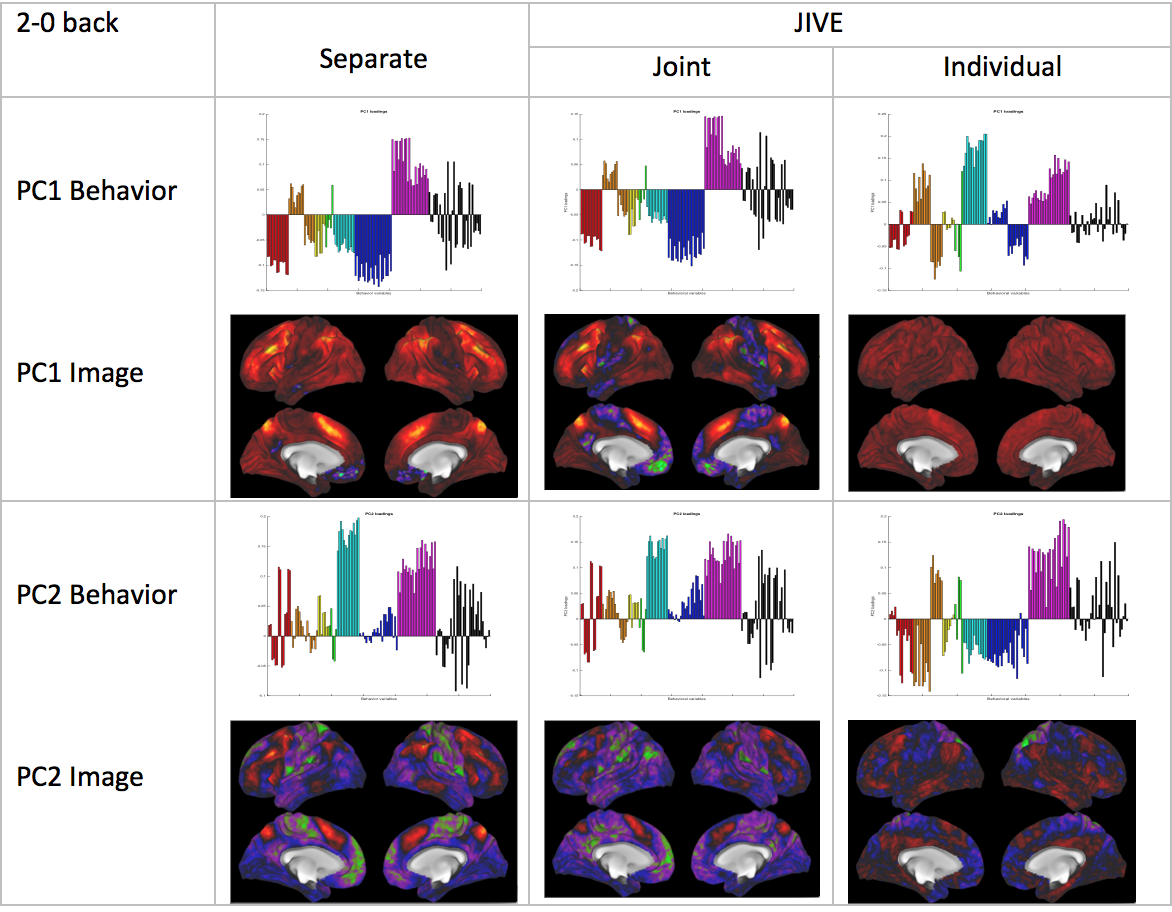 Sep. Beh. PC1
Assoc. w. Image
Joint Im. PC1
Concentrates
Relevant Parts
Of Sep. 
PC1 & PC2
AJIVE Algorithm
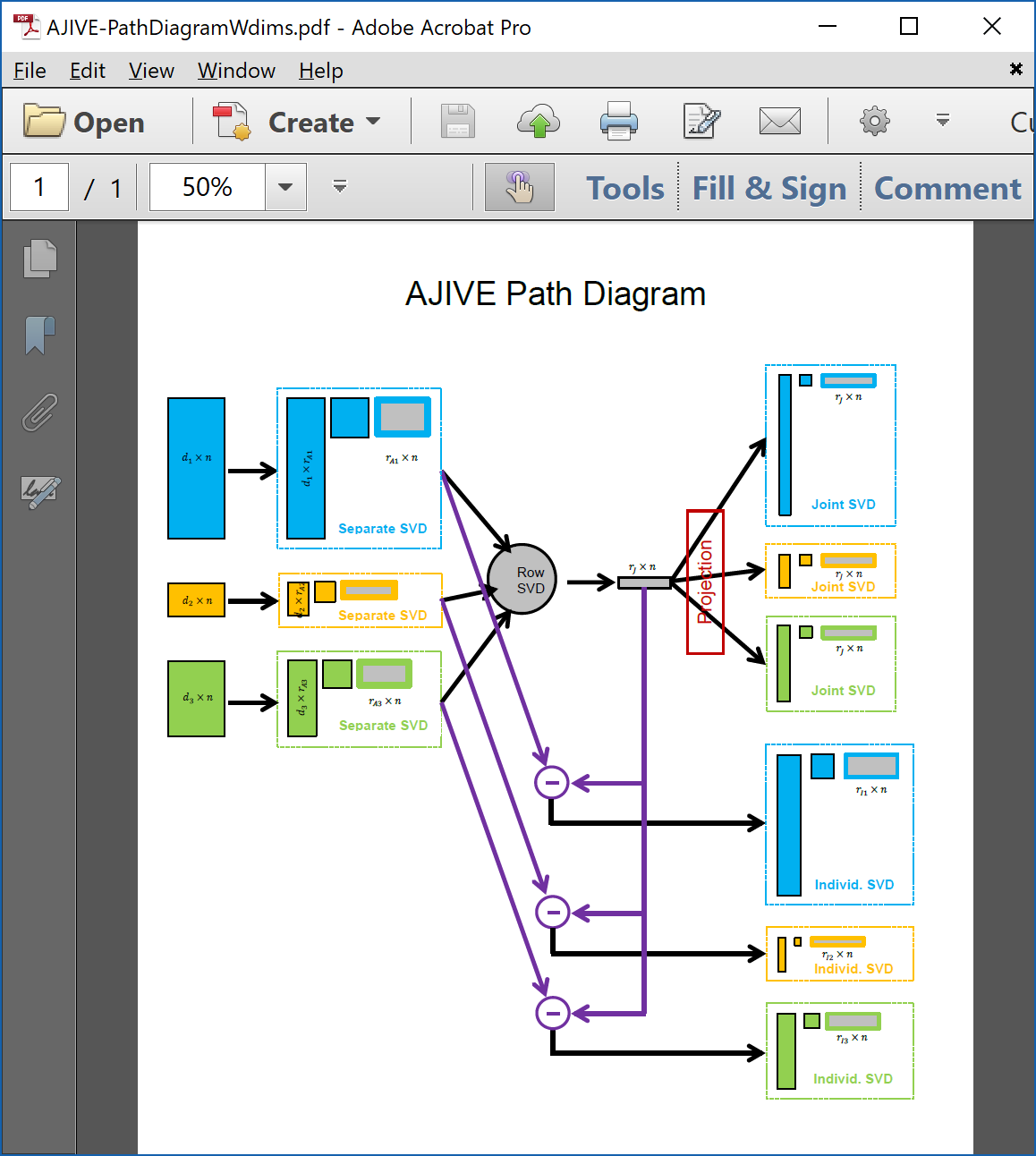 Overview
Aside:  Principal Angle Analysis
Using Minimal Angles
And Iterate Orthogonally
PAA Computation:  ~Concatenate & SVD
AJIVE Algorithm
Output Options (for Differing Purposes):
Common Normalized Scores
Block Specific Scores (Joint & Indiv.)
Full Matrices
Revisit Toy Example
Diagnostic Plot:
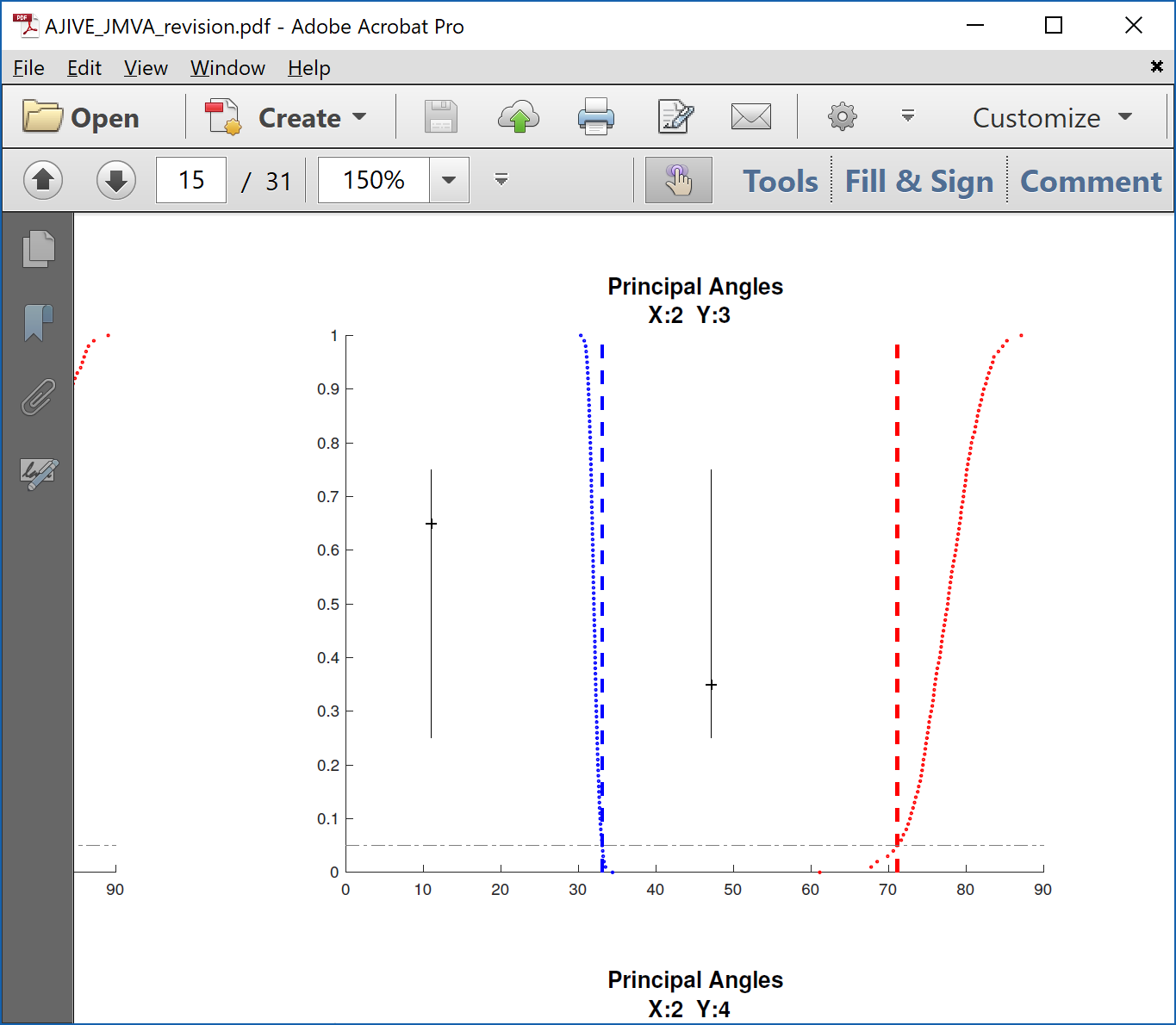 1st Principal Angle
  (Joint + noise)
Conclude
Neither Is
Random
Conclude
Larger  
Not Joint
2nd Principal Angle
 (Small Indiv. + )
Random Subspaces 
Distribution & Quantile
Wedin Bound Estimates
Distribution & Quantile
AJIVE Analysis of Cancer Data
Carolina Breast Cancer Study  (CBCS)
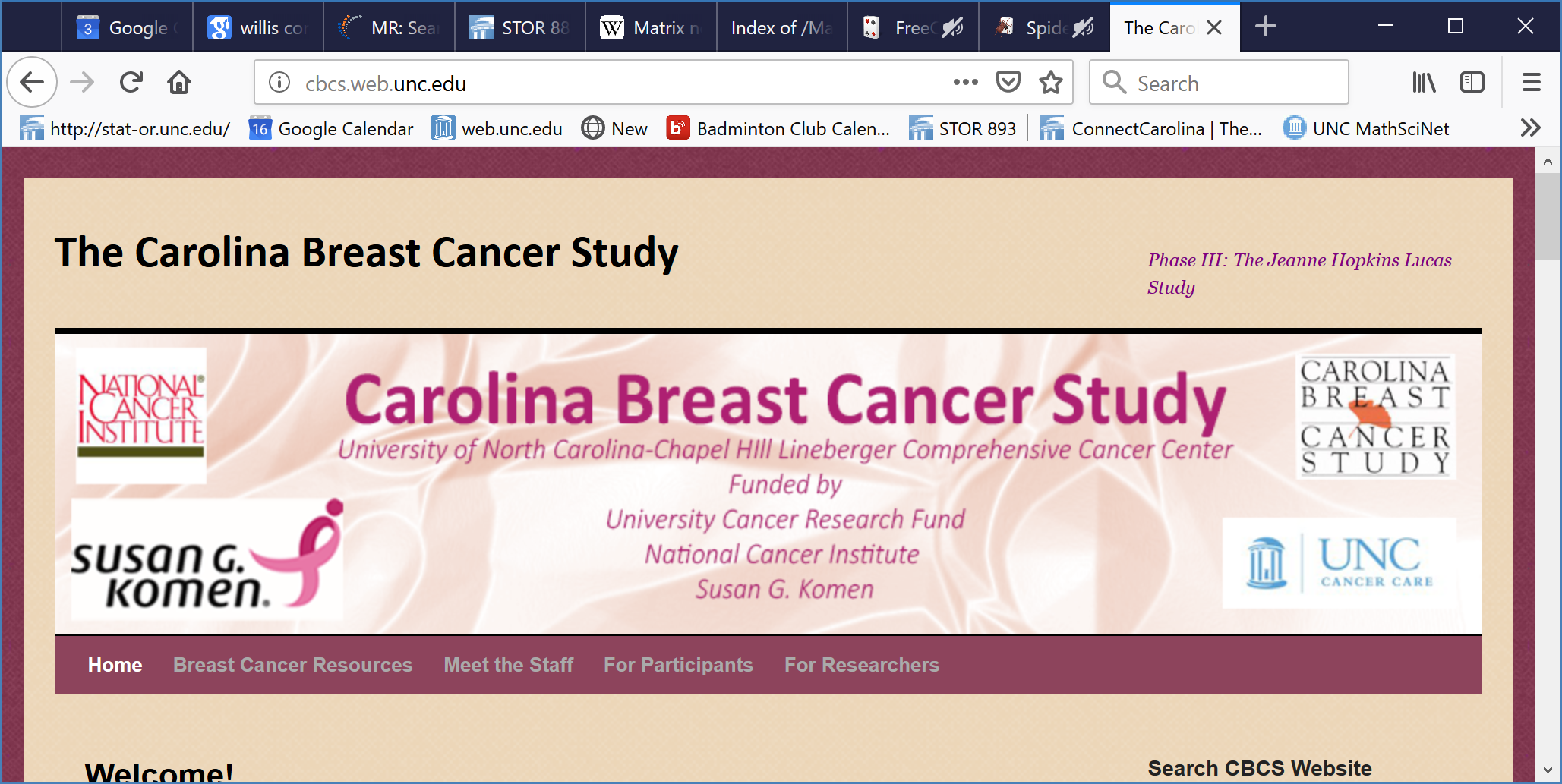 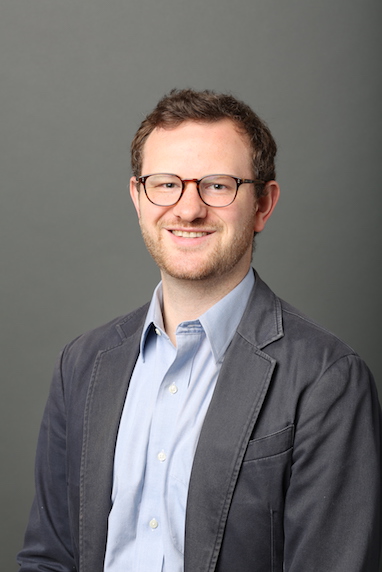 Thanks to:    Iain Carmichael  (Deep Learning, AJIVE)
                   Melissa Troester  (Head, CBCS)
                   Joseph Geradts, Benjamin Calhoun  (Pathology)
                   Katie Hoadley, Chuck Perou   (Genomics)
AJIVE Analysis of Cancer Data
Analysis Goal:
Understand How Images & Genomics
Work Together
Work Separately
Approach:    AJIVE
Clinical Diagnostic Standard
Deep Insight & 
New Treatments
As of Jan. 2020:  ~70 
Drugs Approved for 
Breast Cancer Therapy
AJIVE Analysis of Cancer Data
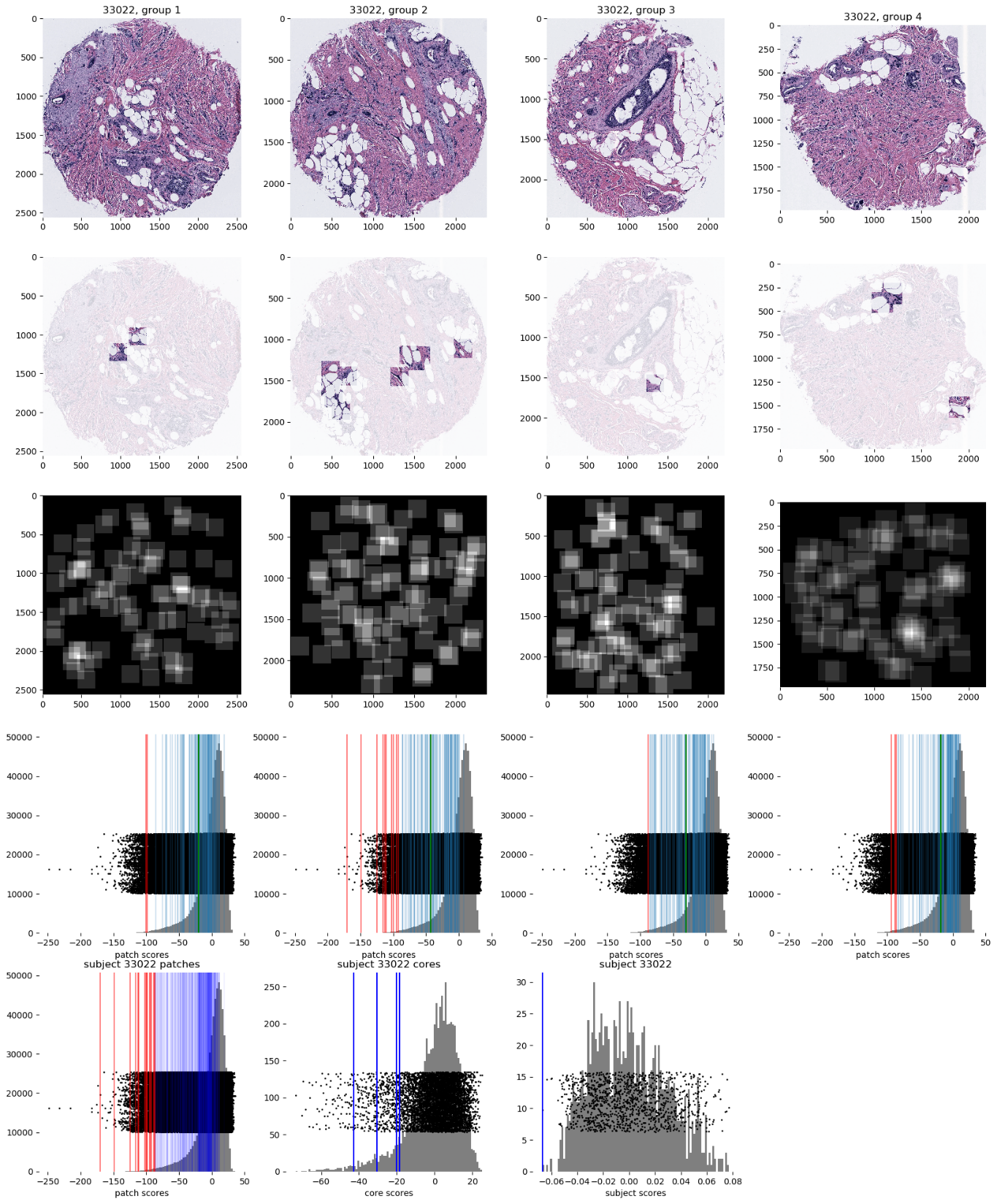 AJIVE Analysis of Cancer Data
Deep Learning Image Representation
Reduce Each Patch to 512 Features
Using Transfer Learning  From VGG16:
(Trained on Many
  Natural Images)



Thanks to pyimagesearch.com
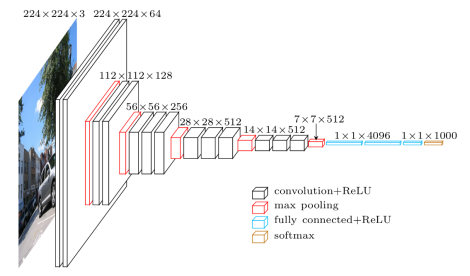 AJIVE Analysis of Cancer Data
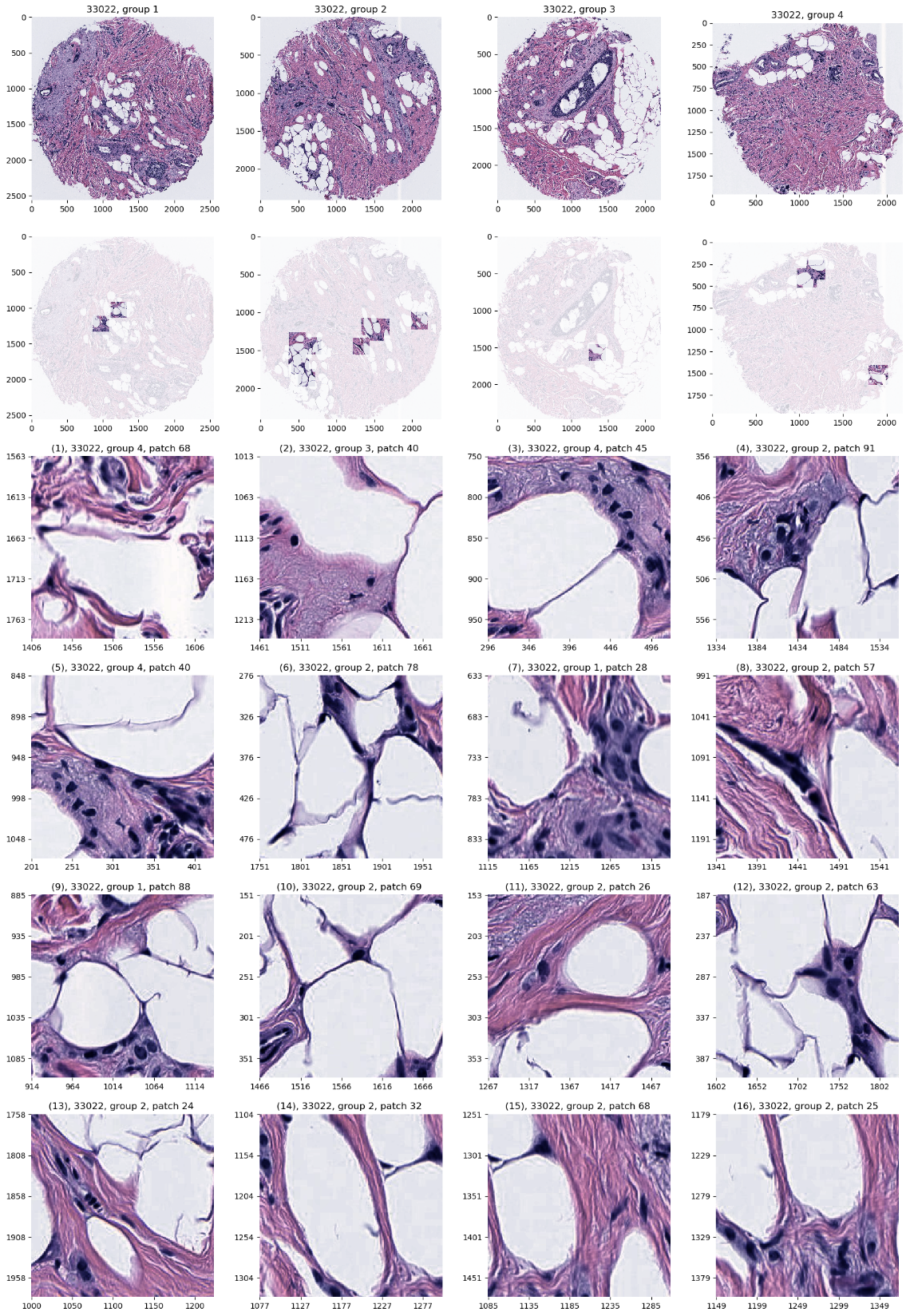 JIVE:  Common Normalized Scores 1
Look at Extremes
Negative End
Top Person
Top 16 Patches
Fat Cells & Stroma
AJIVE Analysis of Cancer Data
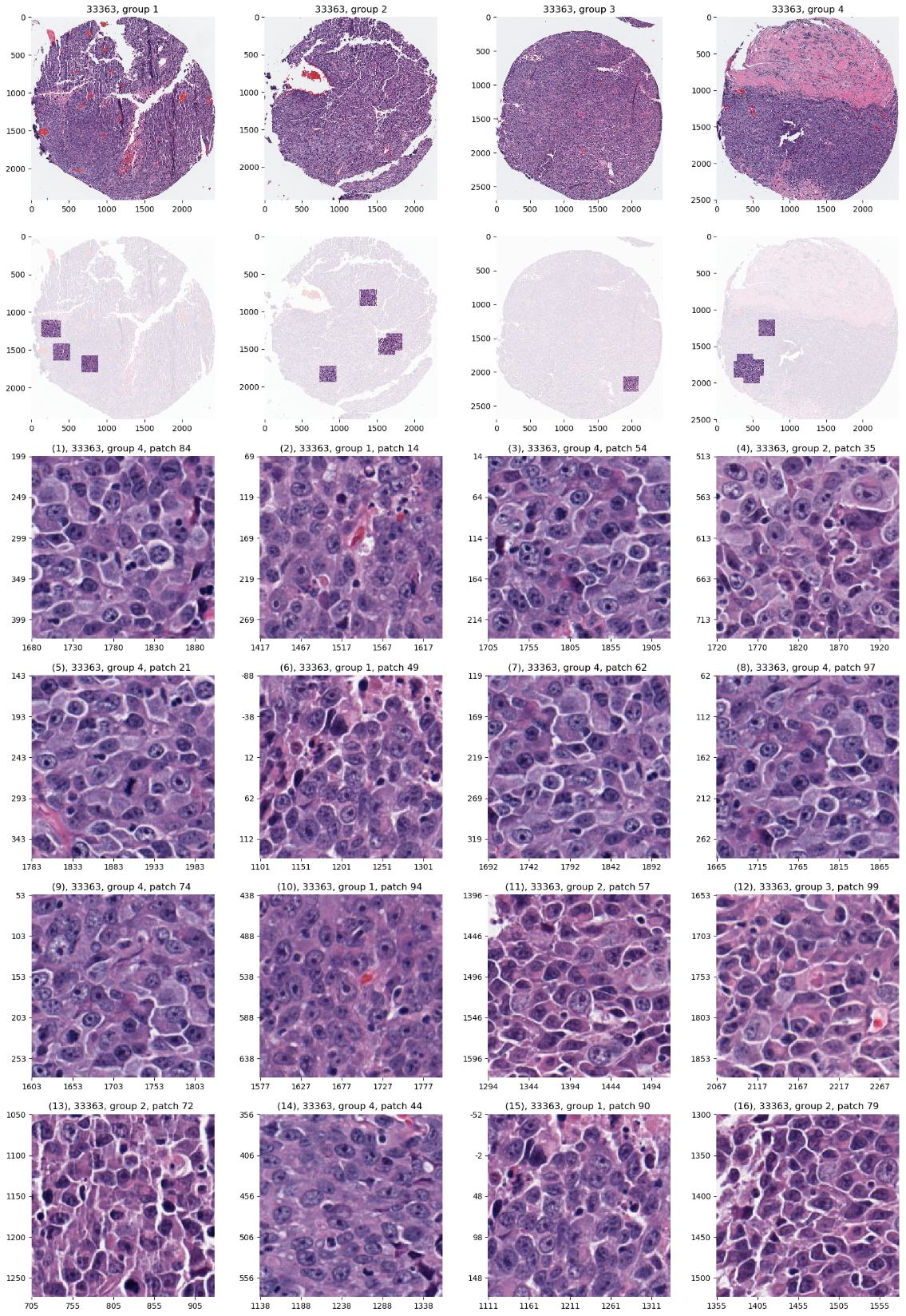 JIVE:  Common Normalized Scores 1
Look at Extremes
Positive End
Top Person
Top 16 Patches
Highly “Cellular”
Markedly Atypical Cells
AJIVE Analysis of Cancer Data
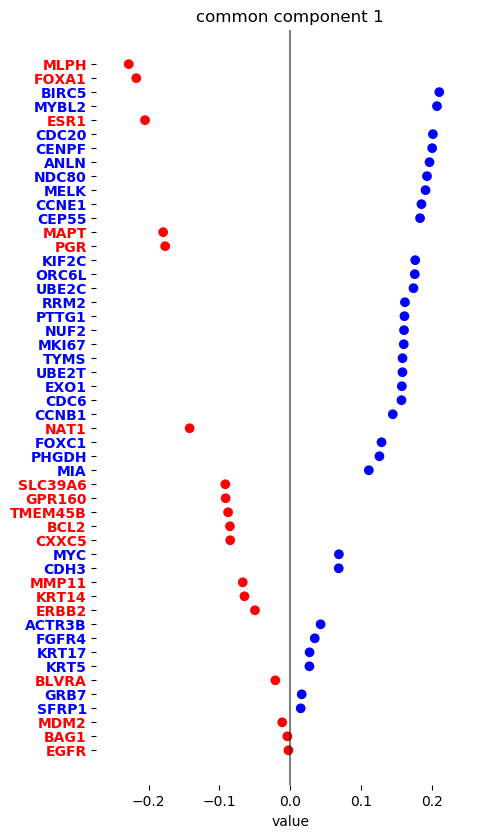 JIVE: Gene Expression
Common Normalized 
Loadings 1


Very Consistent w/ Image
“High Proliferation” Genes
“Low Prolif.” – Lum A Genes
AJIVE Analysis of Cancer Data
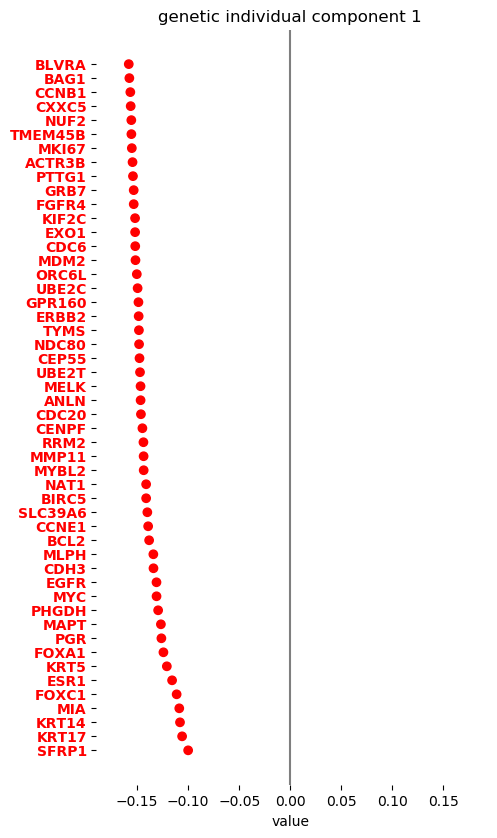 JIVE, Genes, Individual 1

Overall Up & Down 
Together
Not Subtype Related!
AJIVE Analysis of Cancer Data
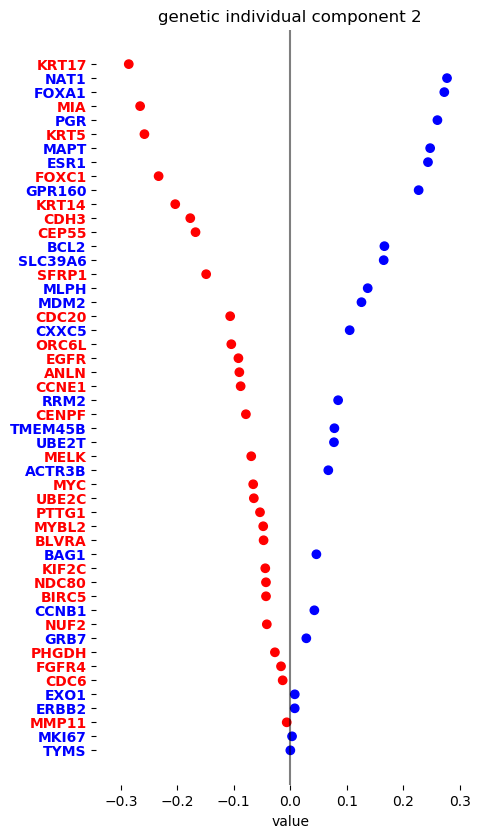 JIVE, Genes, Individual 2

Luminal vs. Basal
“Contrast”?
“Unbalanced Types”?
AJIVE Analysis of Cancer Data
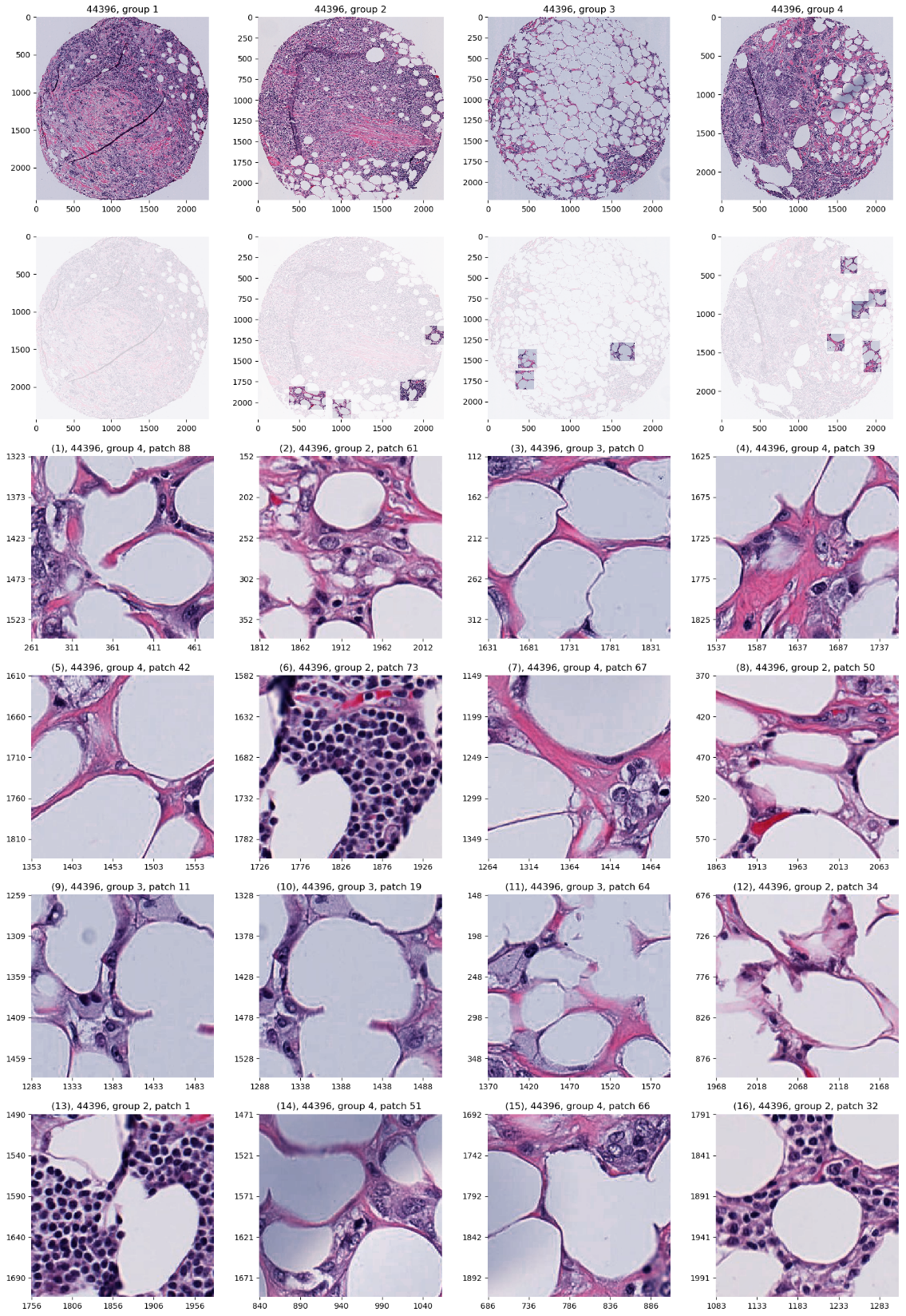 JIVE, Images, Individual 1
Negative

Mostly Fat Cells
Few Nuclei
AJIVE Analysis of Cancer Data
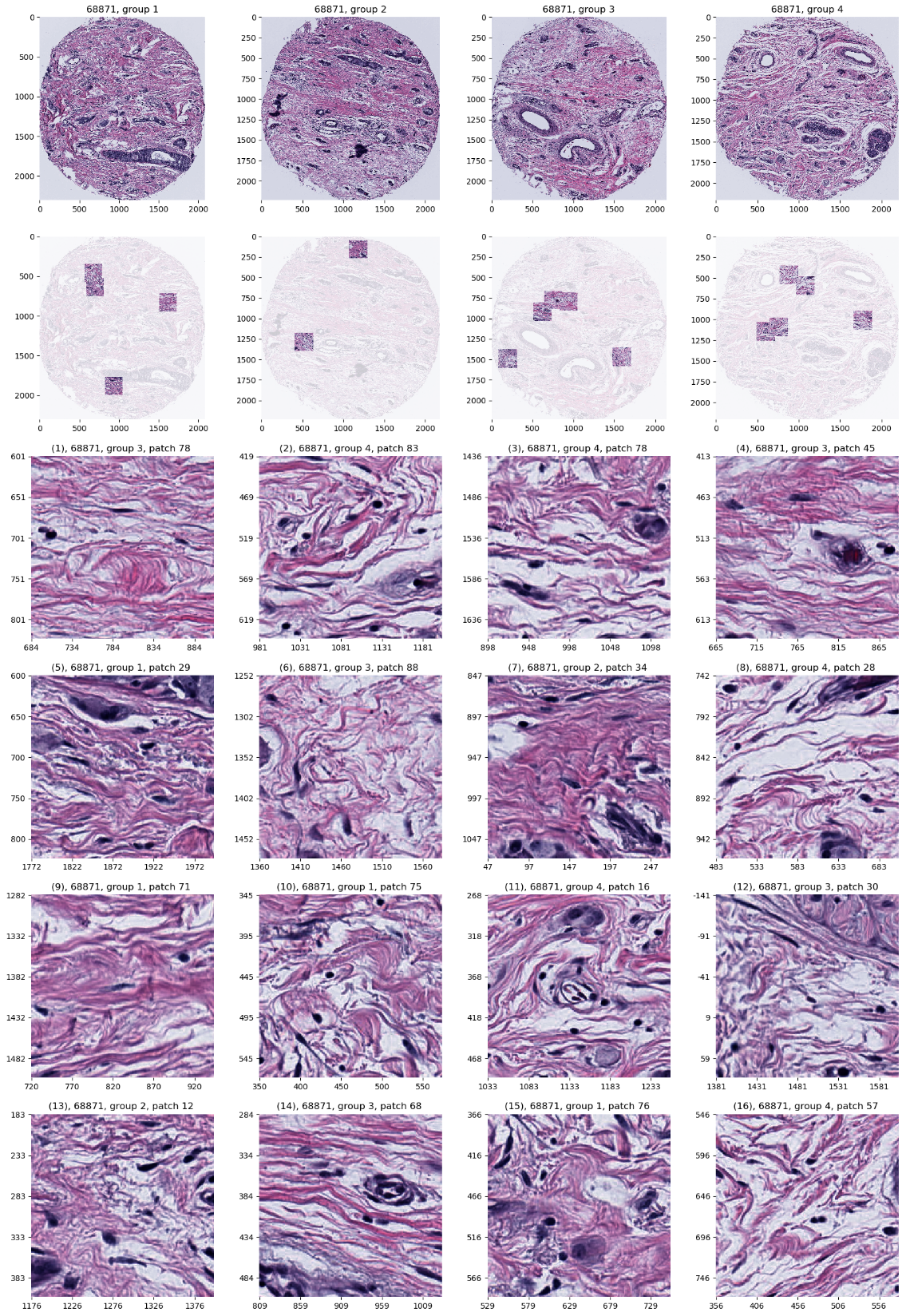 JIVE, Images, Individual 1
Positive

Reactive Stroma, 
Few Nuclei
Little Gene Connected
AJIVE Analysis of Cancer Data
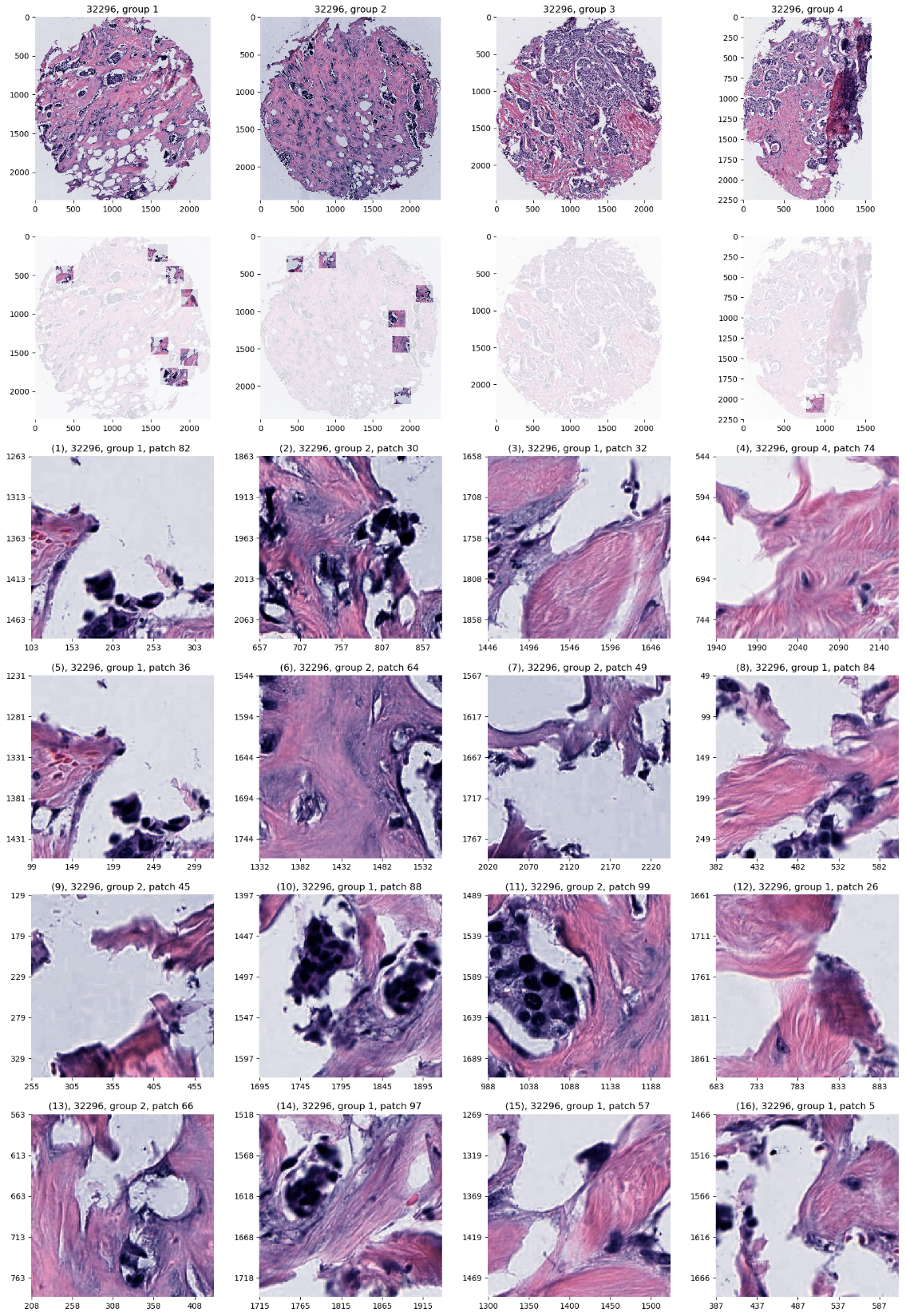 JIVE, Images, Individual 2
Negative

Mucinous & Micro-
Papillary Carcinoma
Not PAM50 Related
AJIVE Analysis of Cancer Data
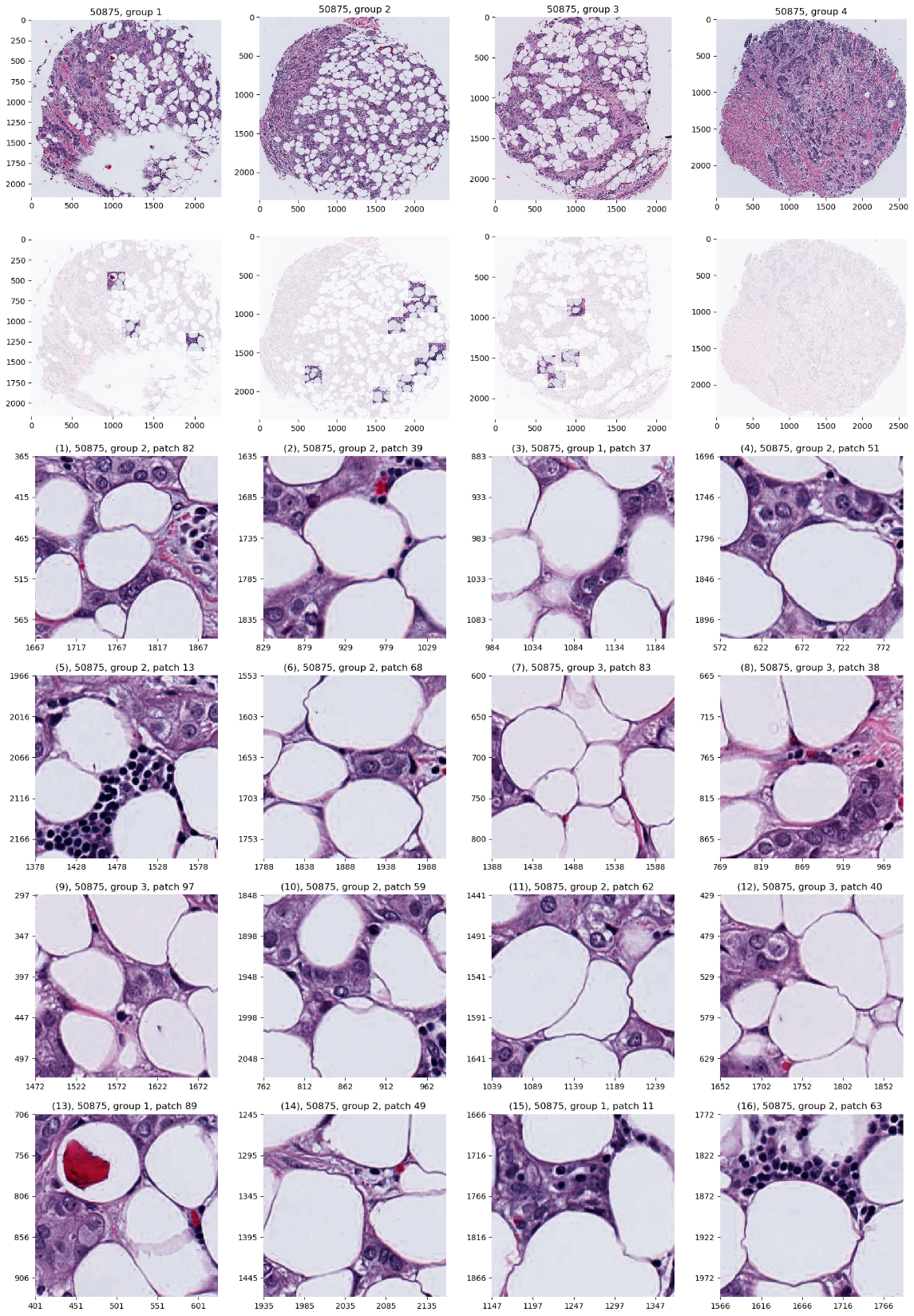 JIVE, Images, Individual 2
Positive

Fat Cells
Common Endpoint?
    “Center”?
AJIVE Analysis of Cancer Data
Carolina Breast Cancer Study  (CBCS)

Better Analysis (Centering and More):
Carmichael, et al. (2021)
Cancer Genomics by AJIVE
Recall:    

The Cancer 
Genome Atlas

Subset Here:
Breast Cancer
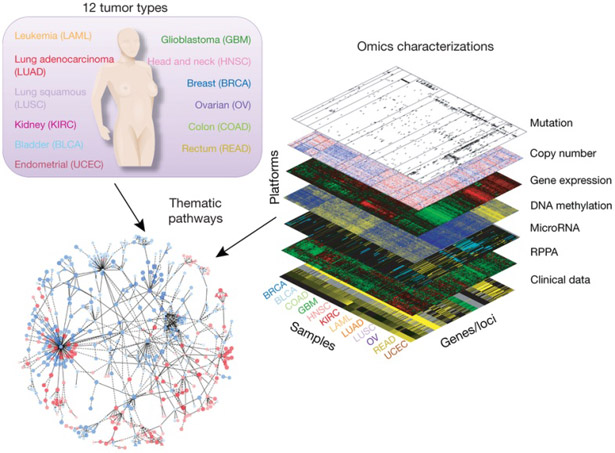 Figure : The Cancer Genome Atlas Research Network, Weinstein, J.N., Collisson, E.A., Mills, G.B., Shaw, K.M., Ozenberger, B.A., Ellrott, K., Shmulevich, I., Sander, C., and Stuart, J.M. (2013) 
The Cancer Genome Atlas Pan-Cancer analysis project.
Cancer Genomics by AJIVE
Cancer Genomics by AJIVE
Separate PCA on Gene Expression (GE)

Clear 
Subtype
Effects

(Not
Surprising)
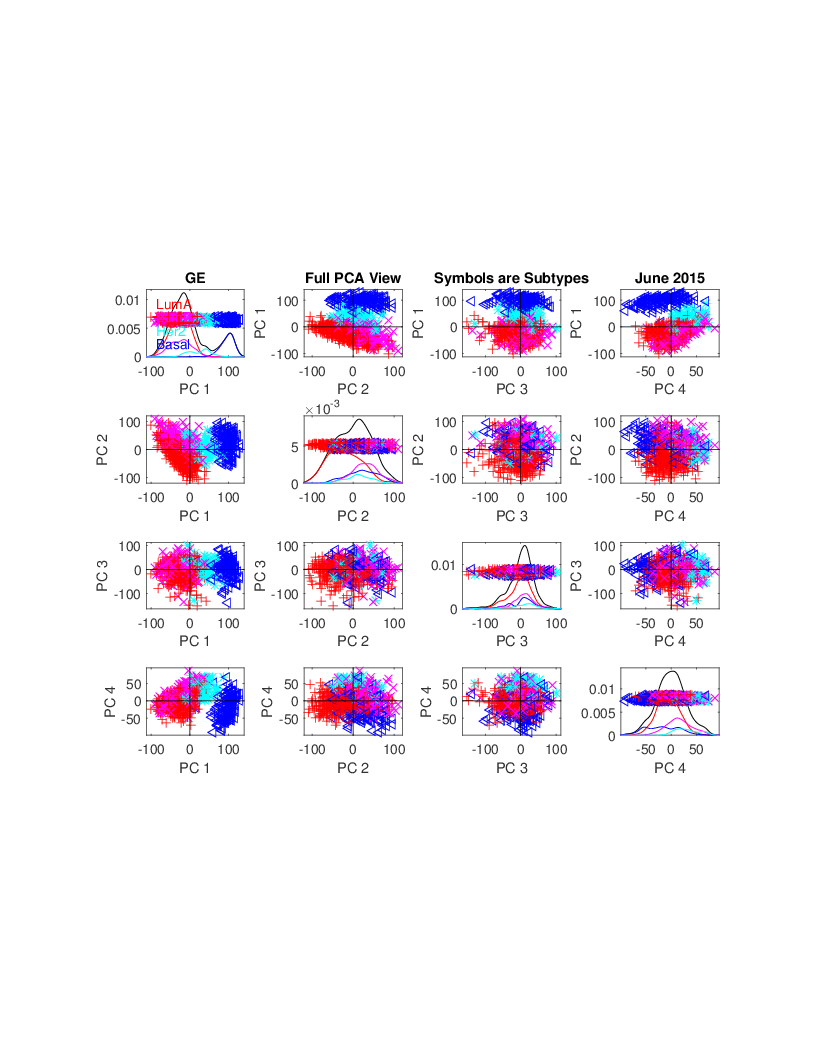 Cancer Genomics by AJIVE
Separate PCA on Gene Expression (GE)
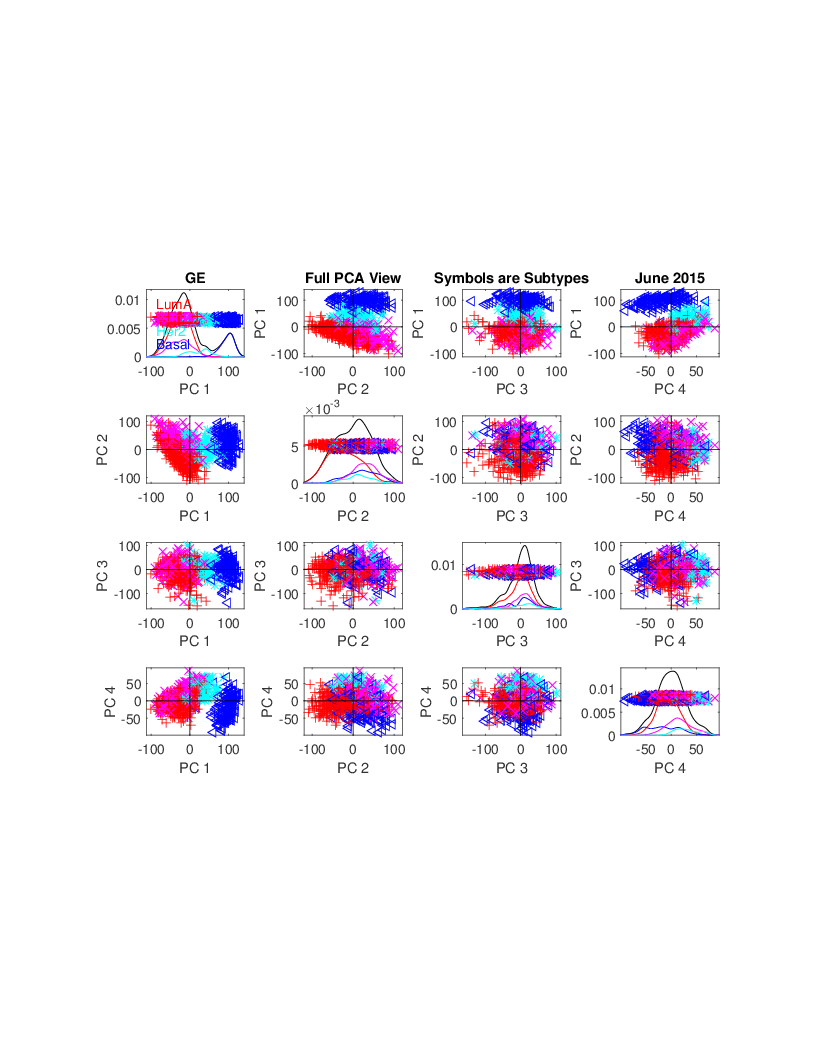 PC1 Flags
Basals
PC2 Flags
LumAs
Cancer Genomics by AJIVE
Separate PCA on Copy Number (CN)

Other
Effects



+Subtypes
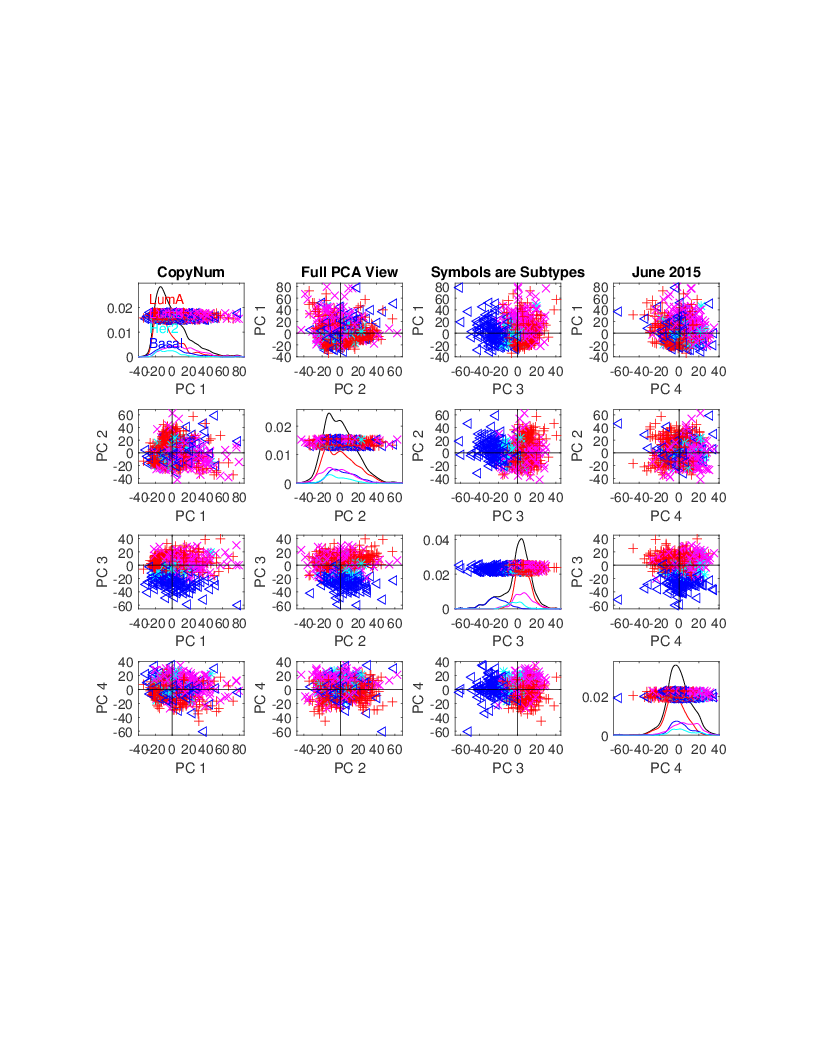 Cancer Genomics by AJIVE
Gene Expression (GE) 1st SVD Threshold
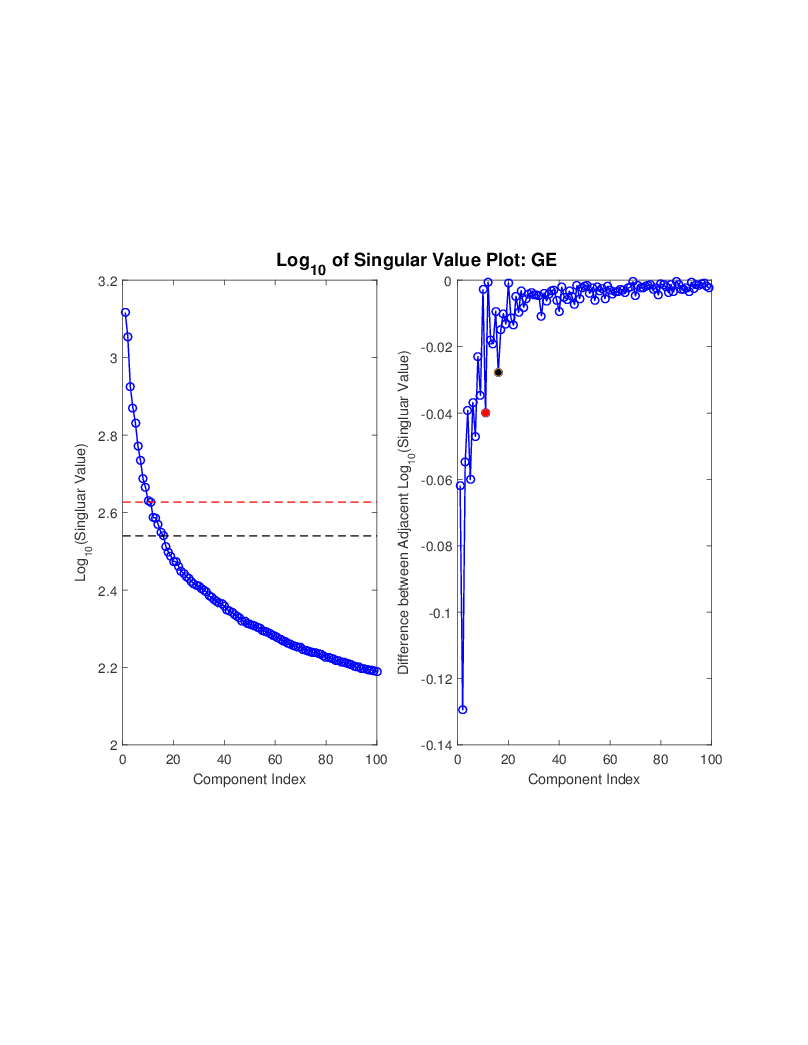 Suggested Ranks： 11 / 16
Log(Consecutive Differences)
Cancer Genomics by AJIVE
Copy Number (CN) 1st SVD Threshold
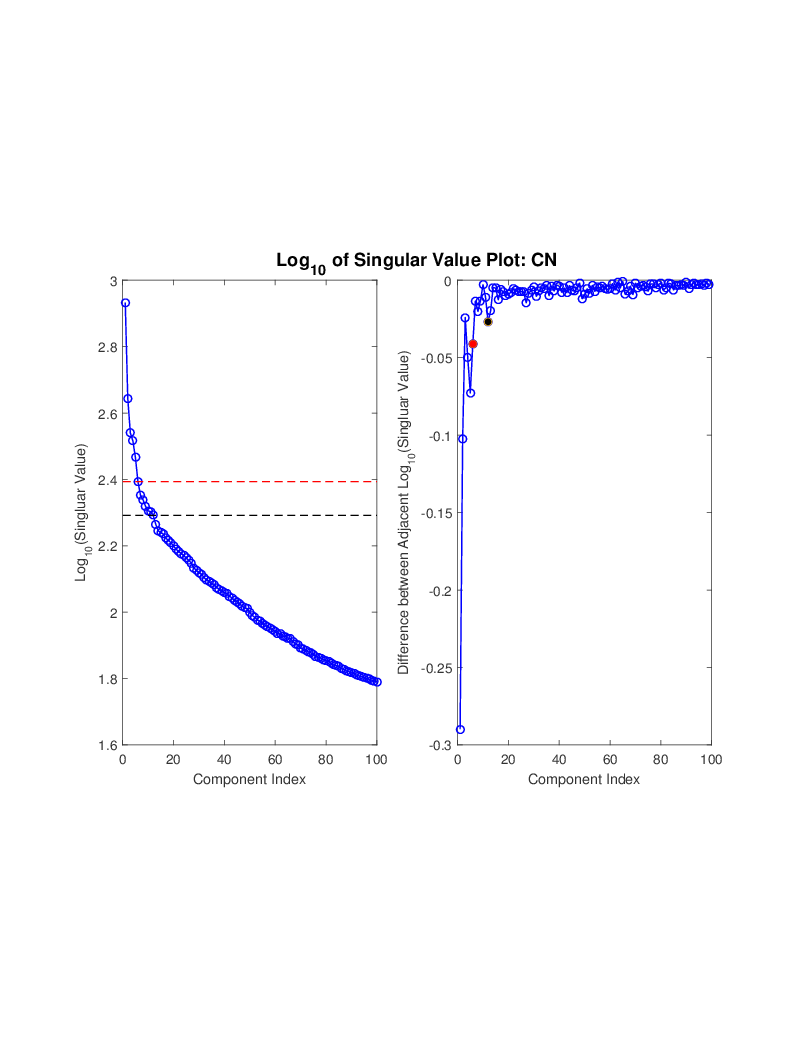 Suggested Ranks： 6 / 12
Cancer Genomics by AJIVE
Proteins (RPPA) 1st SVD Threshold
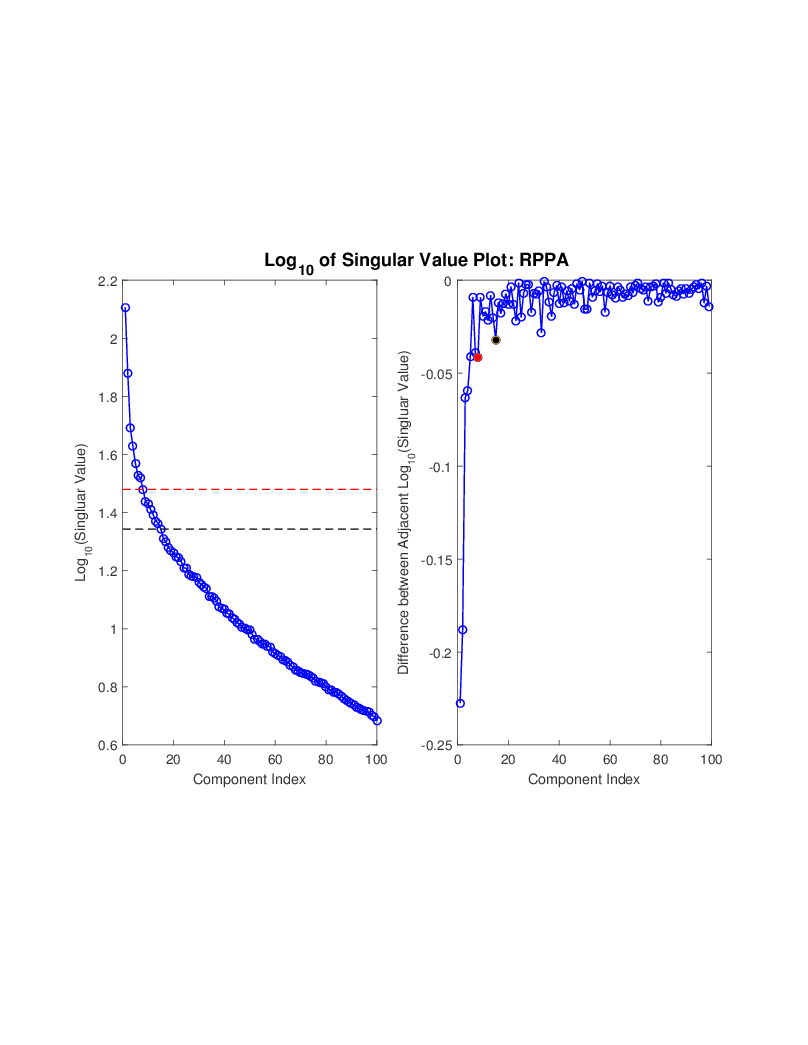 Suggested Ranks： 8 / 15
Cancer Genomics by AJIVE
Mutations (Mut) 1st SVD Threshold
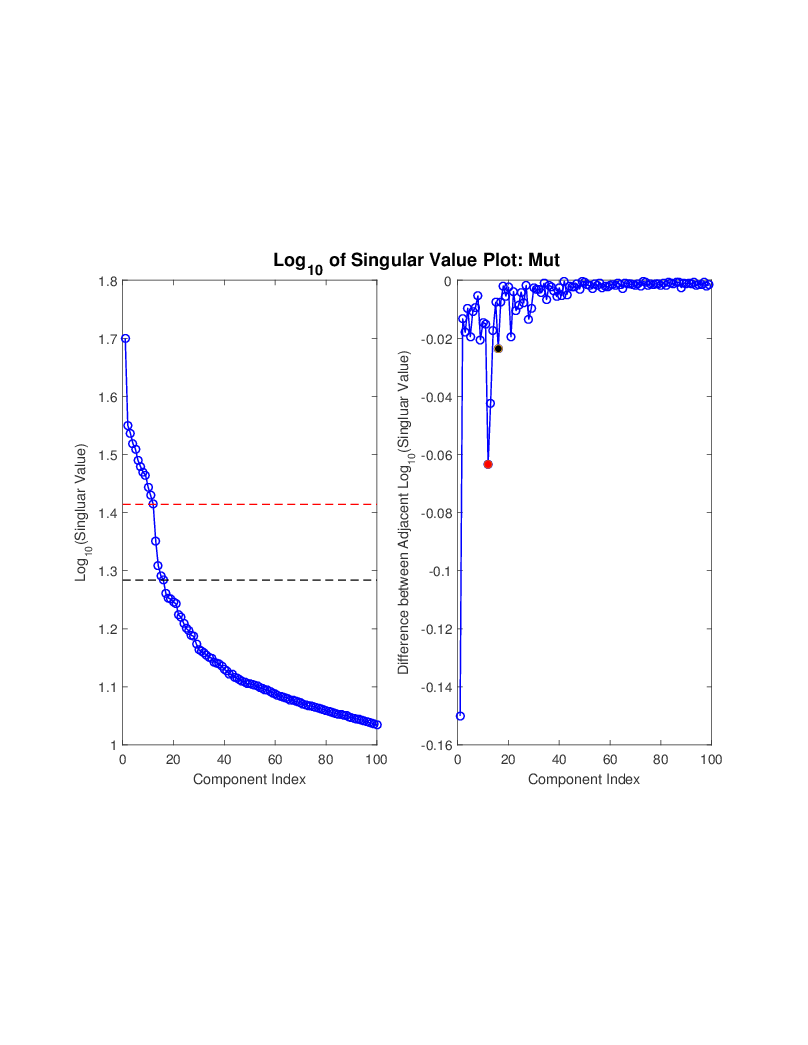 Suggested Ranks： 12 / 16
Cancer Genomics by AJIVE
4-way Joint Threshold

After Step 3:
Only 1 Remaining Joint Component
(2nd Strong in all but Mut.)

(Fits w/ Biologist’s Impression of Mut. Data)
Cancer Genomics by AJIVE
4-way Joint Scores (CNS)

Flags LumAs

Effect Driven
By All 4 
Factors 
Together

Interesting Point:  Mutation Plays Role Here
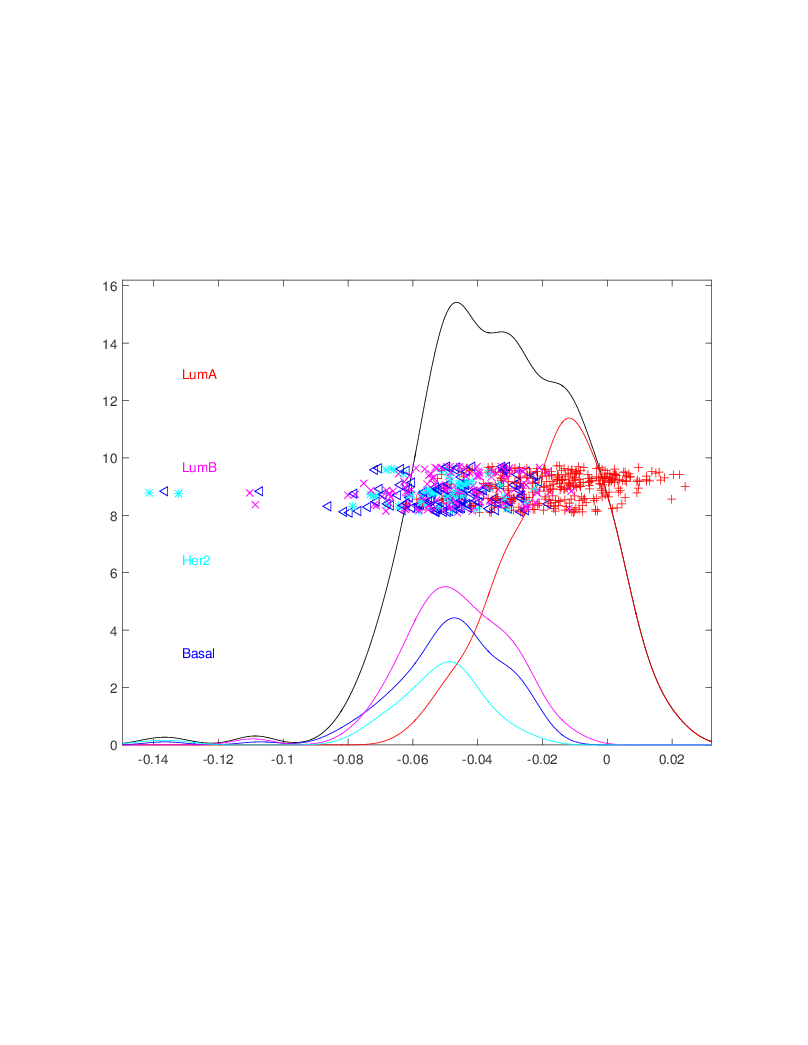 Cancer Genomics by AJIVE
Next Issue:  3-way JIVE for GE-CN-RPPA

Approach:   Use 3 Indiv. Blocks from above,
GE, CN, RPPA as inputs

Perform JIVE,   Study Joint PC1
Cancer Genomics by AJIVE
Joint JIVE PC1 for GE-CN-RPPA (CNS)
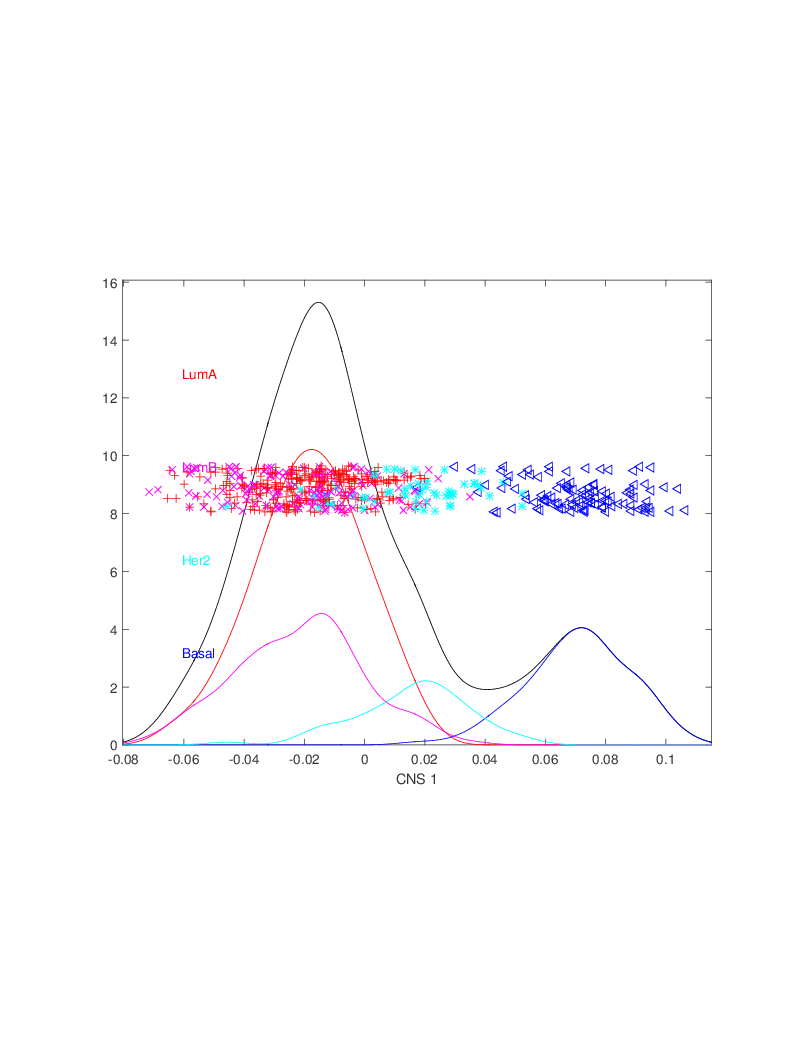 Great Separation 
of Basals
Some Separation 
of Her2s
LumAs & LumBs 
Combined
All More Distinct 
Than Raw Data
Cancer Genomics by AJIVE
Now Focus on Pair-Wise Comparisons:

  JIVE on GE – CN only

  Hypothesis Test of Basals vs. Others

(DiProPerm Z-scores Allow Quantitation)
Cancer Genomics by AJIVE
JIVE on GE – CN, Test of Basals vs. Others

(SEPARATE!)
CN - PCA 
View

Group
Coloring
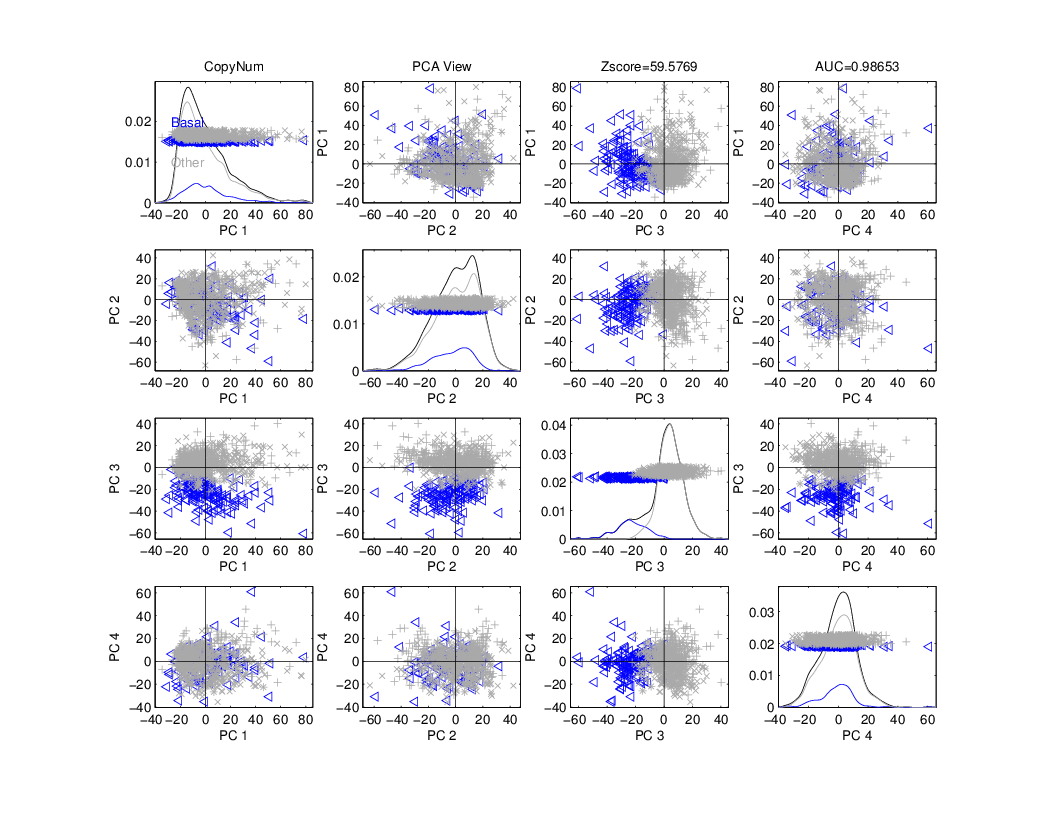 Cancer Genomics by AJIVE
JIVE on GE – CN, Test of Basals vs. Others

Better 
Separation
From DWD

& Ortho PC
Directions

How Separated???
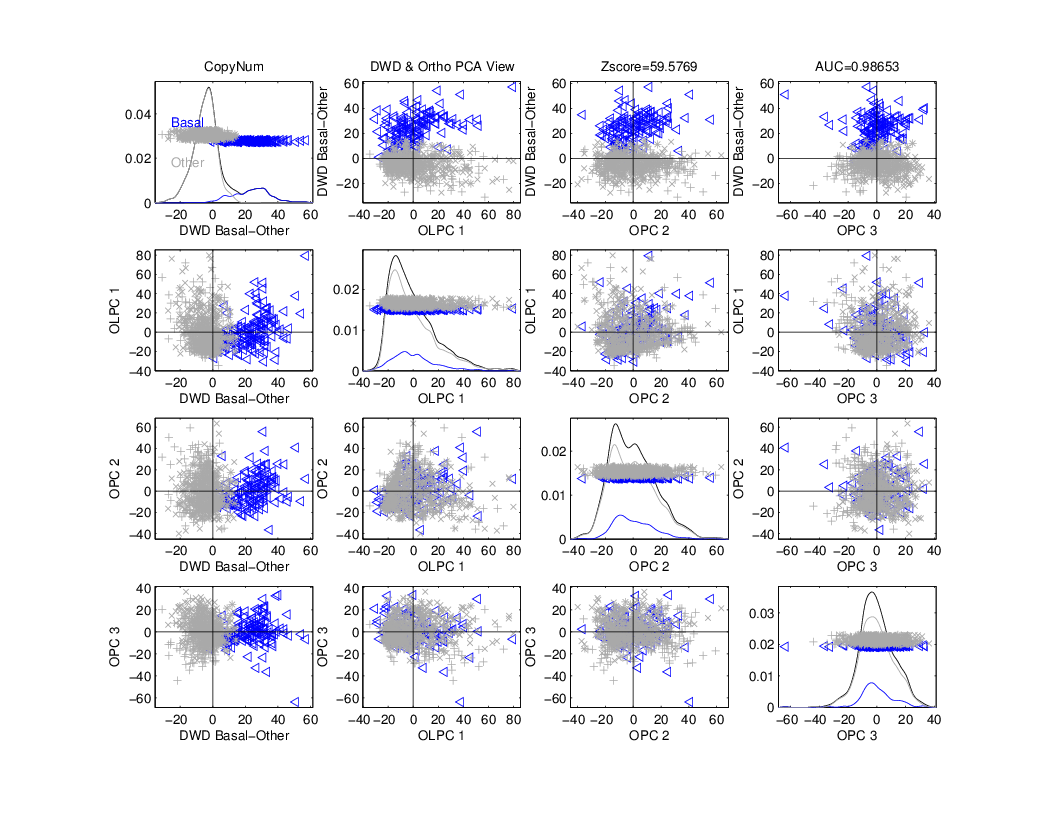 Cancer Genomics by AJIVE
JIVE on GE – CN, Test of Basals vs. Others

DiProPerm Hypothesis Test
Stat. Sig.  ~  Z-score
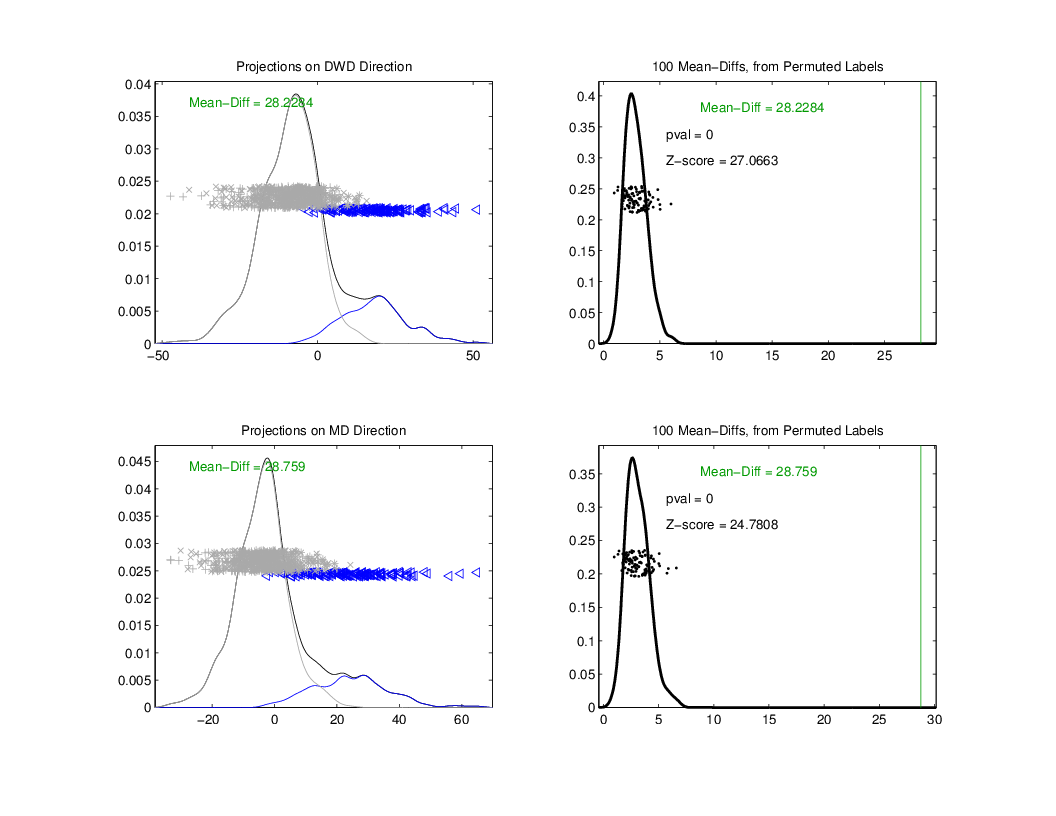 Cancer Genomics by AJIVE
JIVE on GE – CN, Test of Basals vs. Others
Summarize Z-scores

Separate PCA:
GE  >> CN

(Not
Surprising)
Cancer Genomics by AJIVE
JIVE on GE – CN, Test of Basals vs. Others
Summarize Z-scores

Joint JIVE
  >> Separate


JIVE Data
Combo Helps!
Cancer Genomics by AJIVE
JIVE on GE – CN, Test of Basals vs. Others
Summarize Z-scores


GE has info
Not in CN

But not CN
Early Single Cell RNAseq
Powerful Expression Technology
RNAseq for Separate Cells
Original Data:    Grun et al (2014)
Challenge:    Random RNA Amplification
Control:    Spike In Measurements
scPLS Approach: Chen and Zhou (2016)
Early Single Cell RNAseq
Input Data




Clear Artifacts
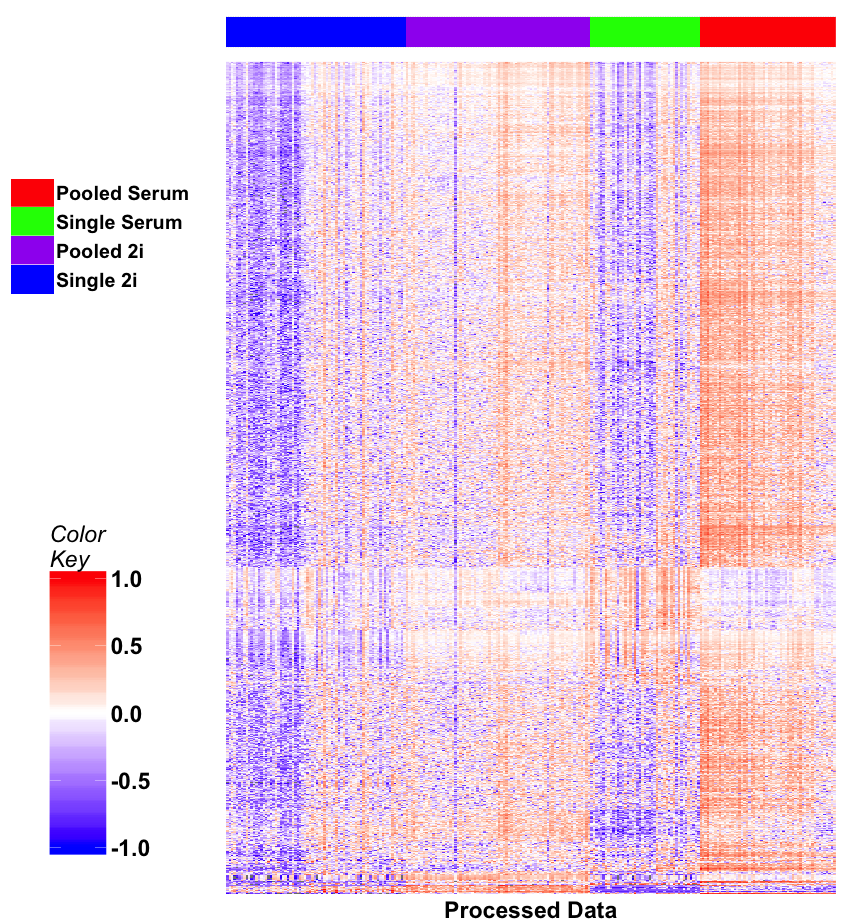 Desired Groups
Early Single Cell RNAseq
scPLS




Some 
Improvement
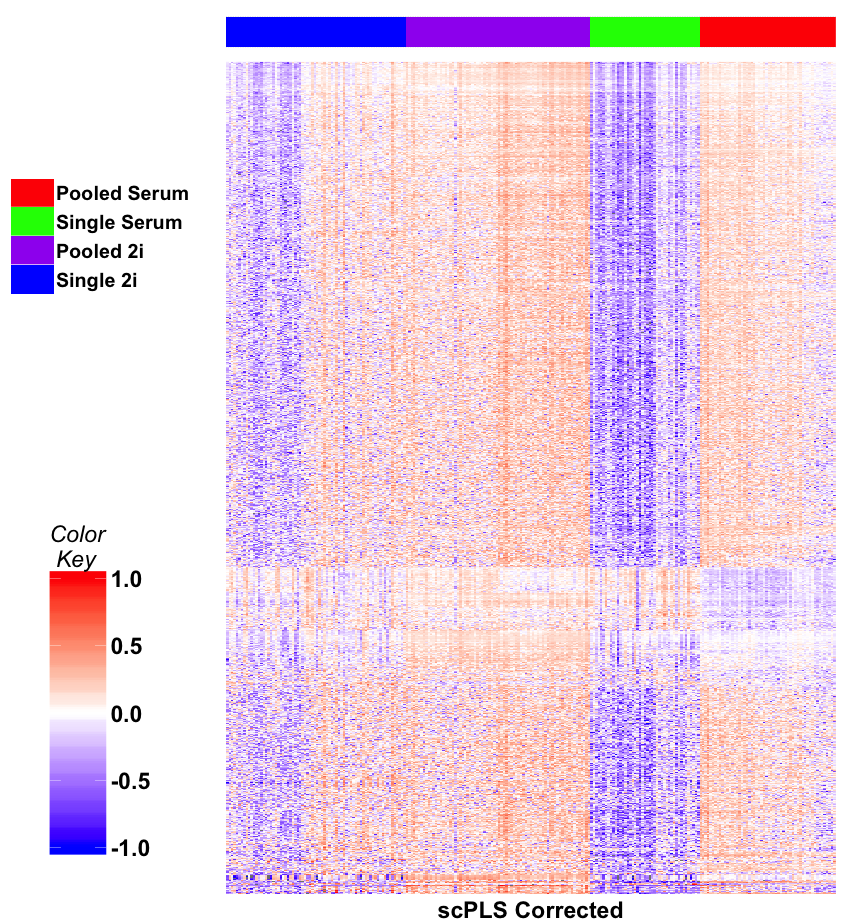 Desired Groups
Early Single Cell RNAseq
JIVE Individual




Much Better
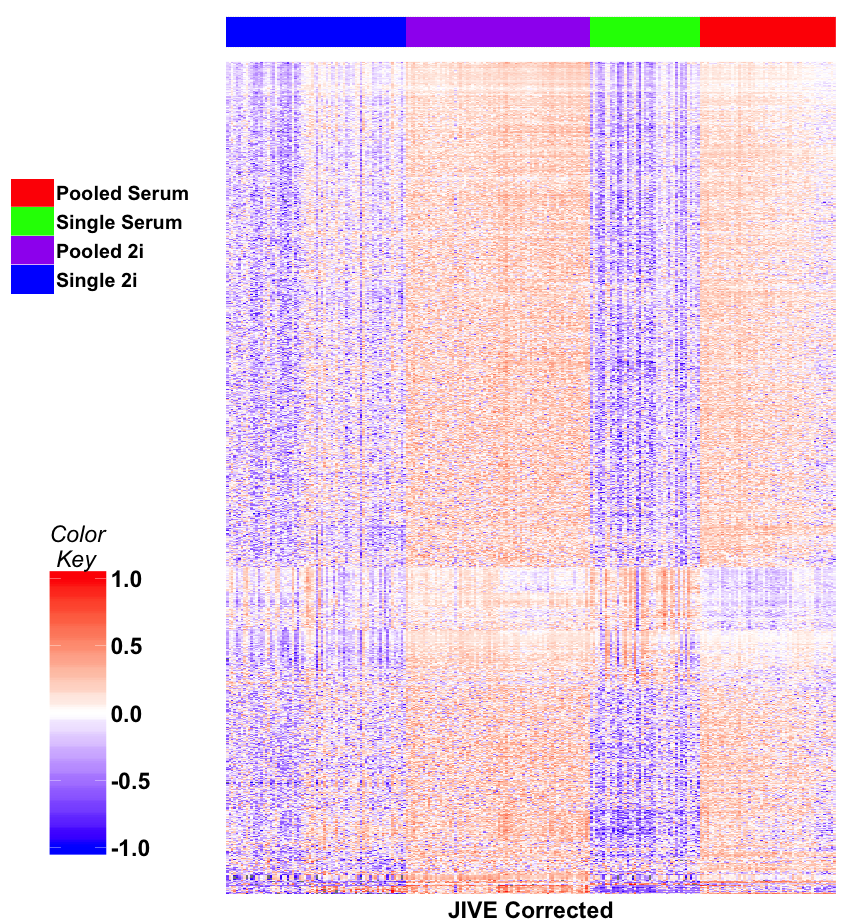 Desired Groups
Early Single Cell RNAseq
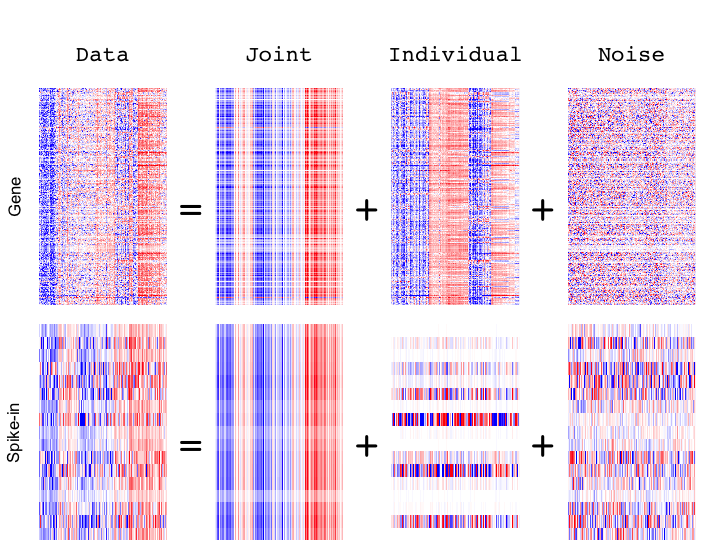 Detail
View
of 
JIVE 
Analysis
Final Result
Ignore as Nuisance Variation
DIVAS
Data Integration Via Analysis of Subspaces (DIVAS)

With Hannig, Prothero, Jiang, Quoc
DIVAS
Improvements Over AJIVE:
   3 Block JIVE Analysis

             ≈       +
DIVAS
Improvements Over AJIVE:
  Partially Shared Blocks in DIVAS Analysis

             ≈       +     +     +     +
DIVAS
Improvements Over AJIVE:
  Partially Shared Blocks 
  Improved Initial Rank Choice
  Inference Via Random Direction Bounds
  Iterative Search Algorithm
Give Better and More Precise Inference
DIVAS
Invariant with 
Respect to
Direction
(Weaker than Gaussian)
DIVAS
Improved (over AJIVE) Initial Rank Choice
Conventional Scree Plot
(square root scale)
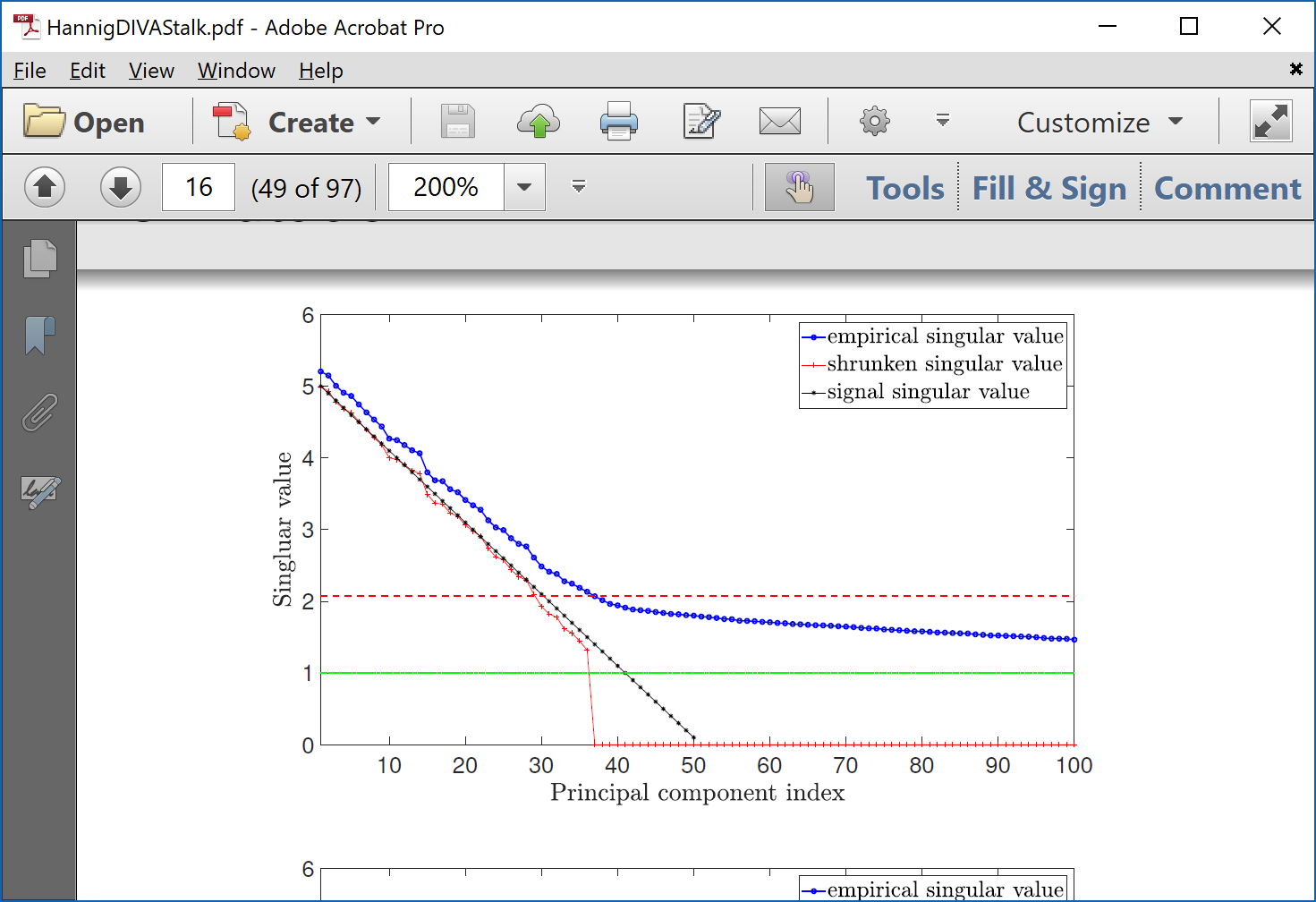 Impossible
To Recover
DIVAS
Improved (over AJIVE) Initial Rank Choice
Does Not Look Additive, 
Since on Singular Value
(Not Energy) Scale
Conventional Scree Plot
(square root scale)
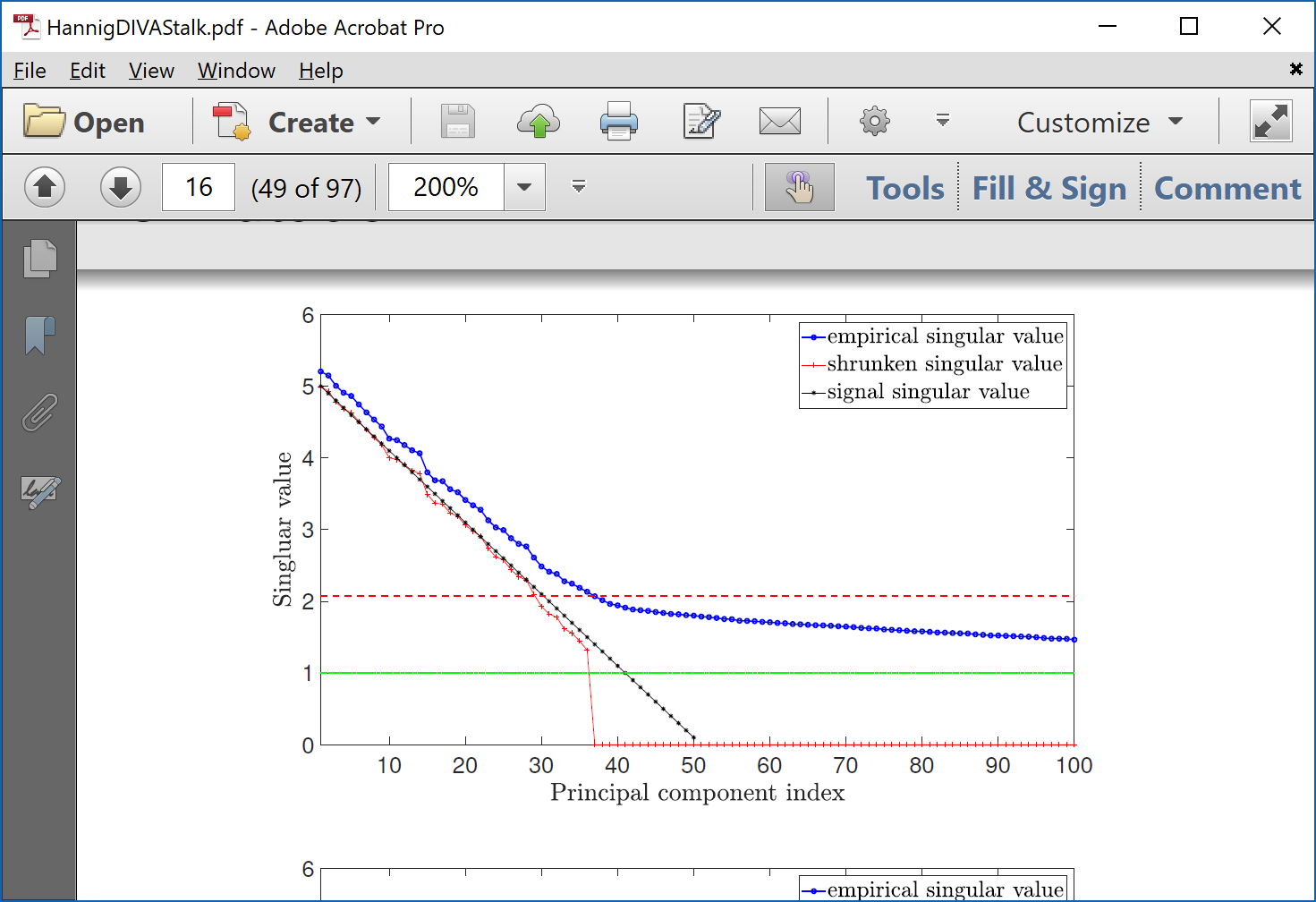 DIVAS
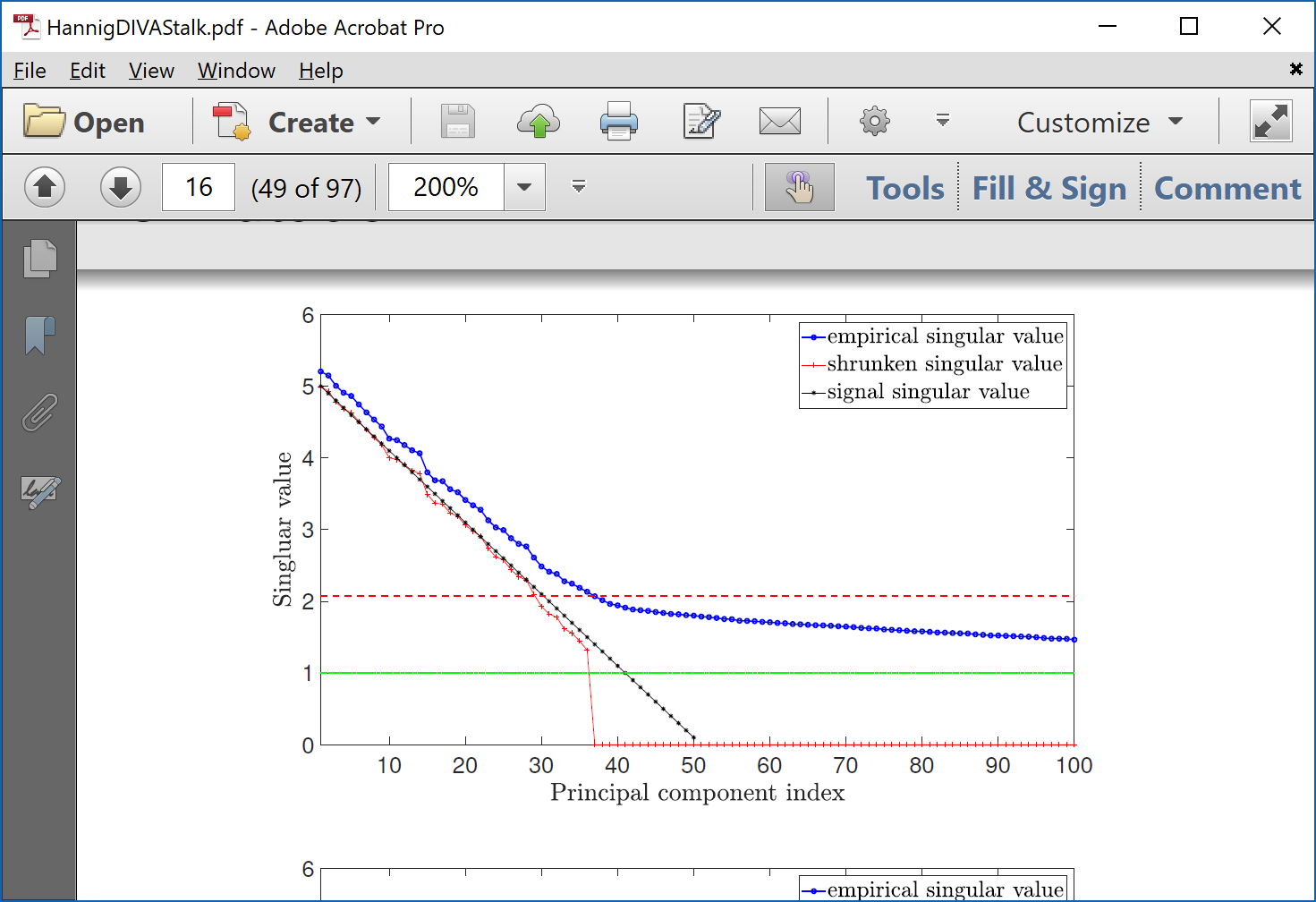 Appropriately
Shrinks Big Ones
Shabalin
Nobel (2013)
Shrinkage
Zeroes Out
Small Values
Will Cover Soon
DIVAS
Shabalin Nobel Shrinkage (For Denoising)
Optimized
For
Marcenko
Pasteur
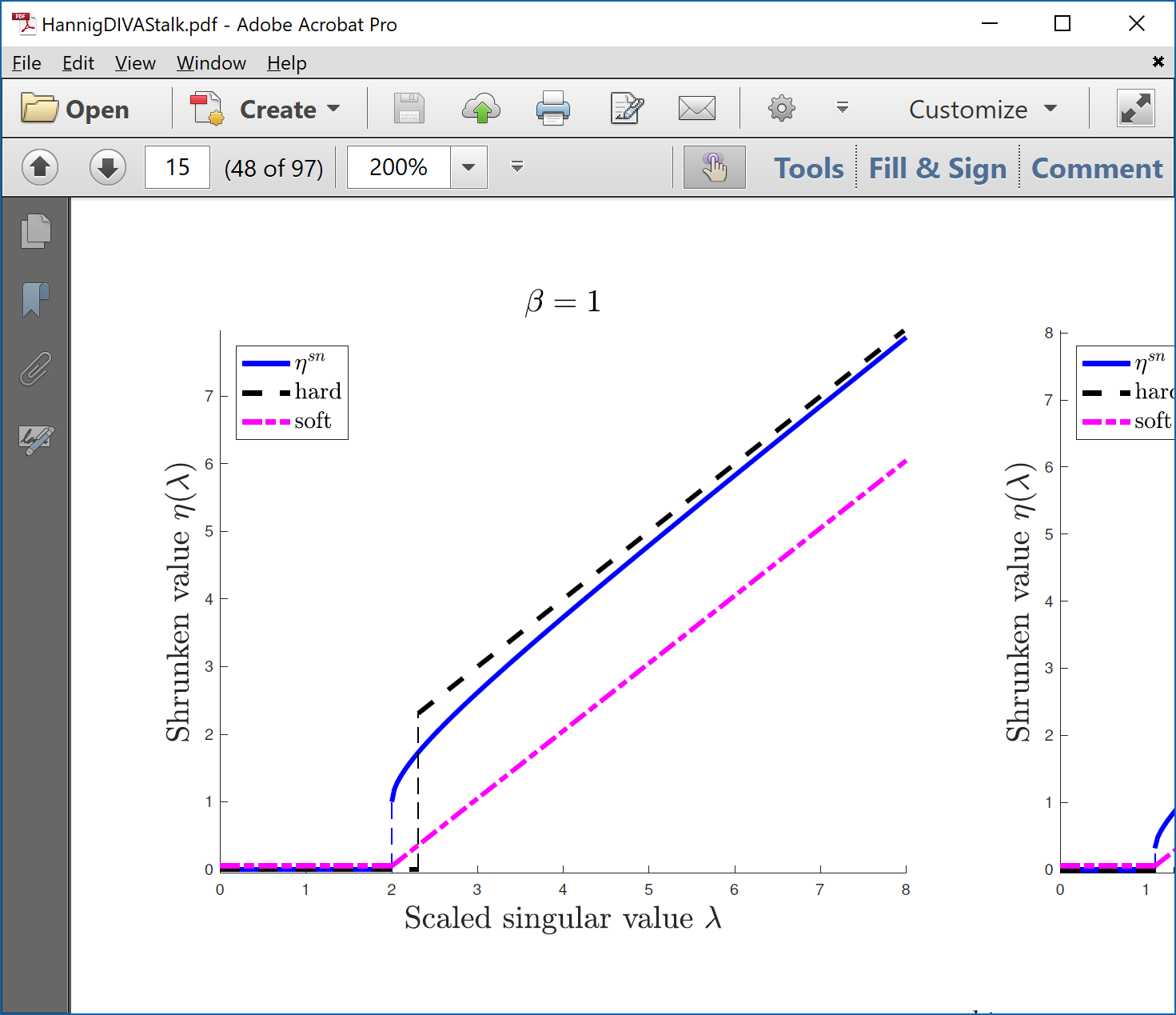 DIVAS
DIVAS
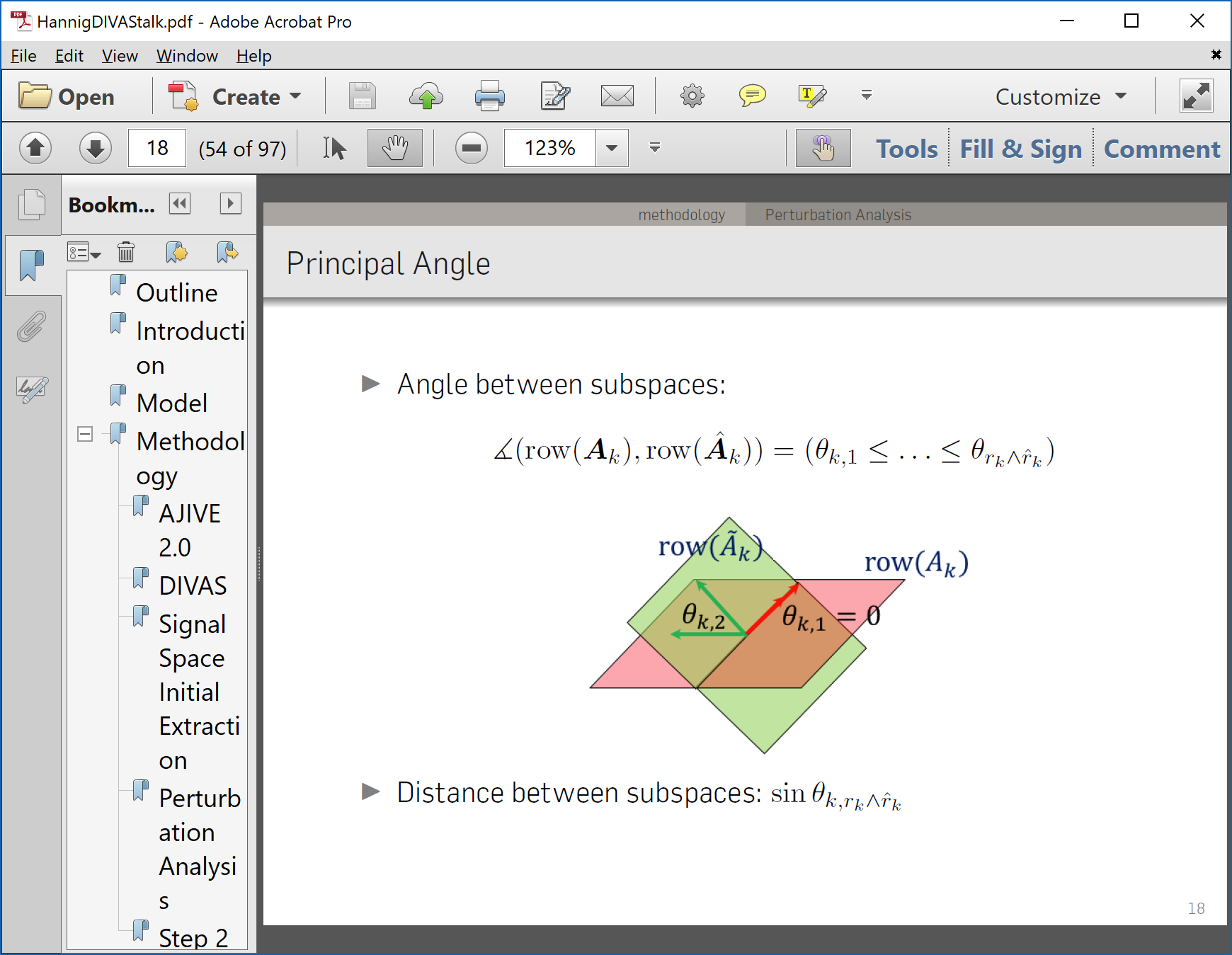 DIVAS
Think Random Rotations
DIVAS
≈
“Relative Isotropy” Makes This Work
DIVAS
DIVAS
Initial Rank Selection (Bootstrap Inference):
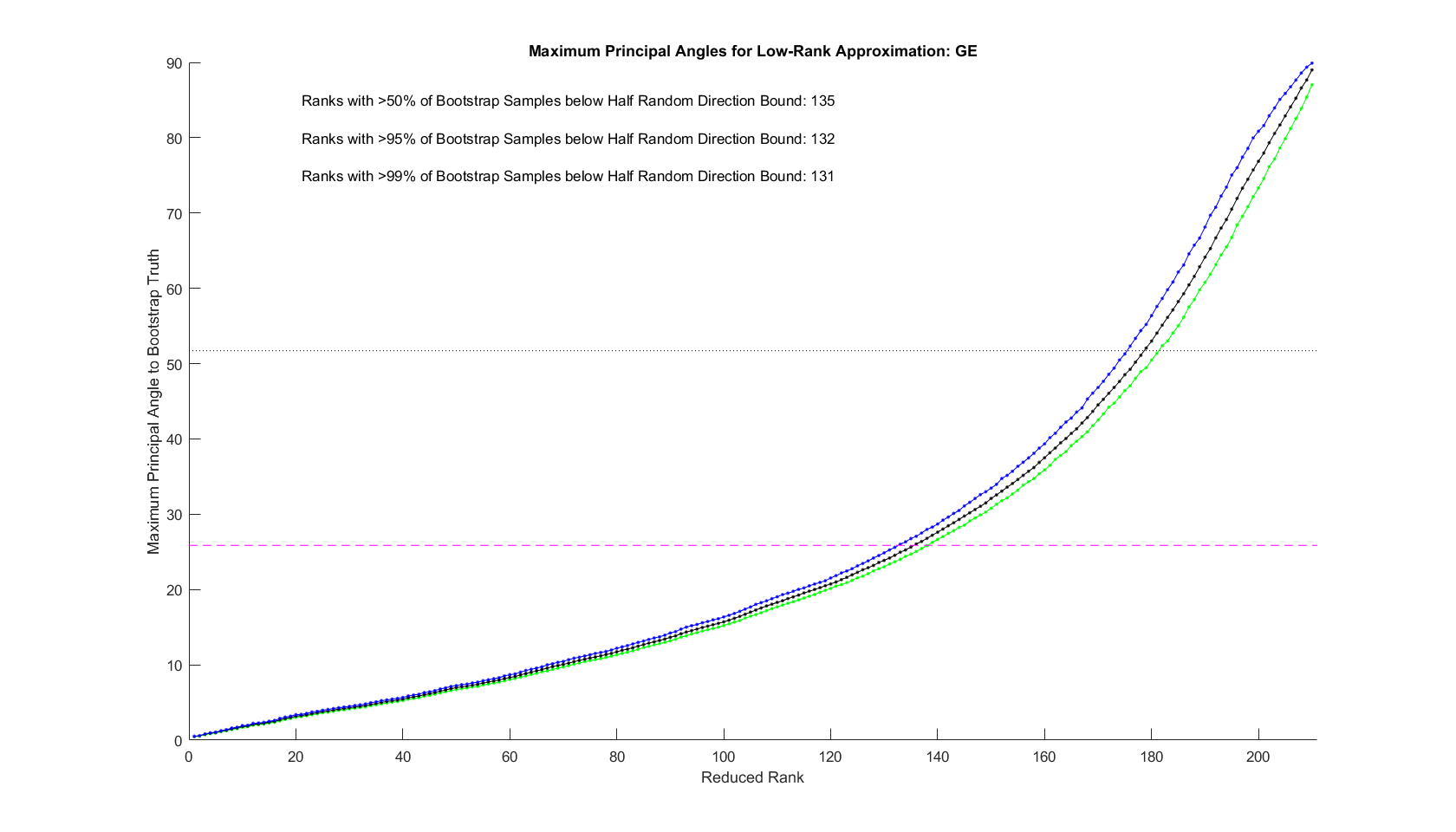 Random Direction Bound
DIVAS
Initial Rank Selection (Bootstrap Inference):
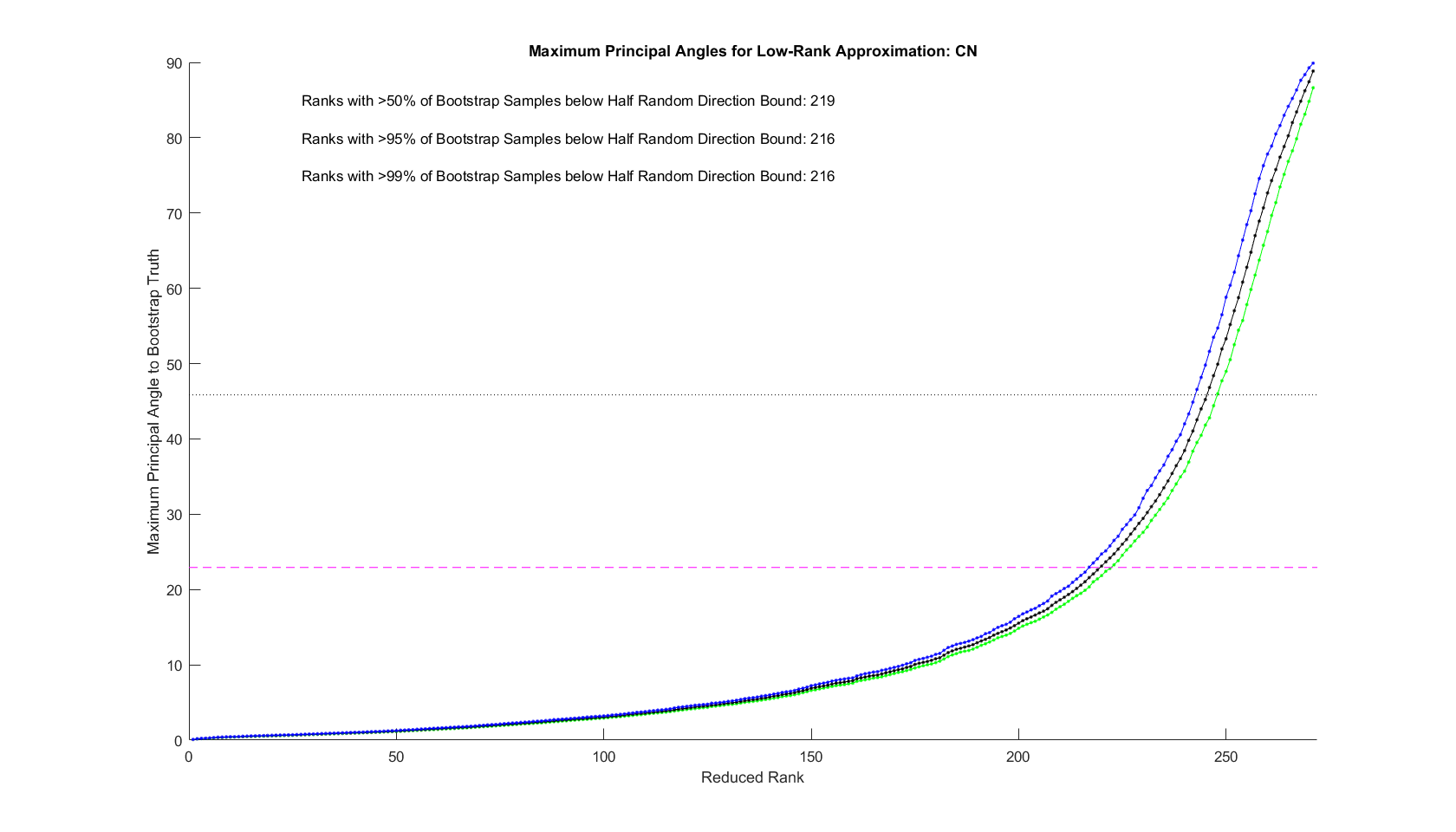 DIVAS
Initial Rank Selection (Bootstrap Inference):
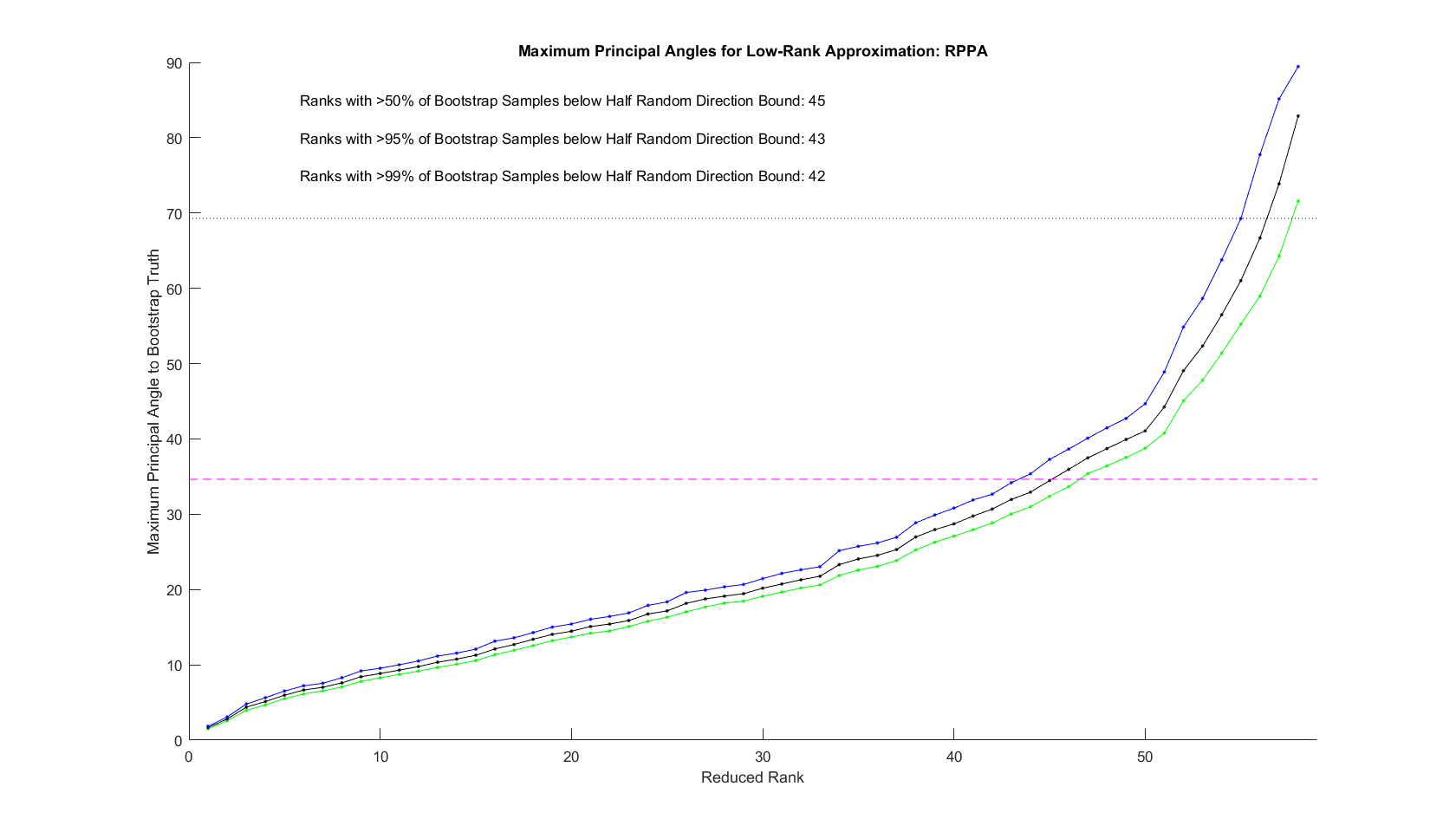 DIVAS
Initial Rank Selection (Bootstrap Inference):
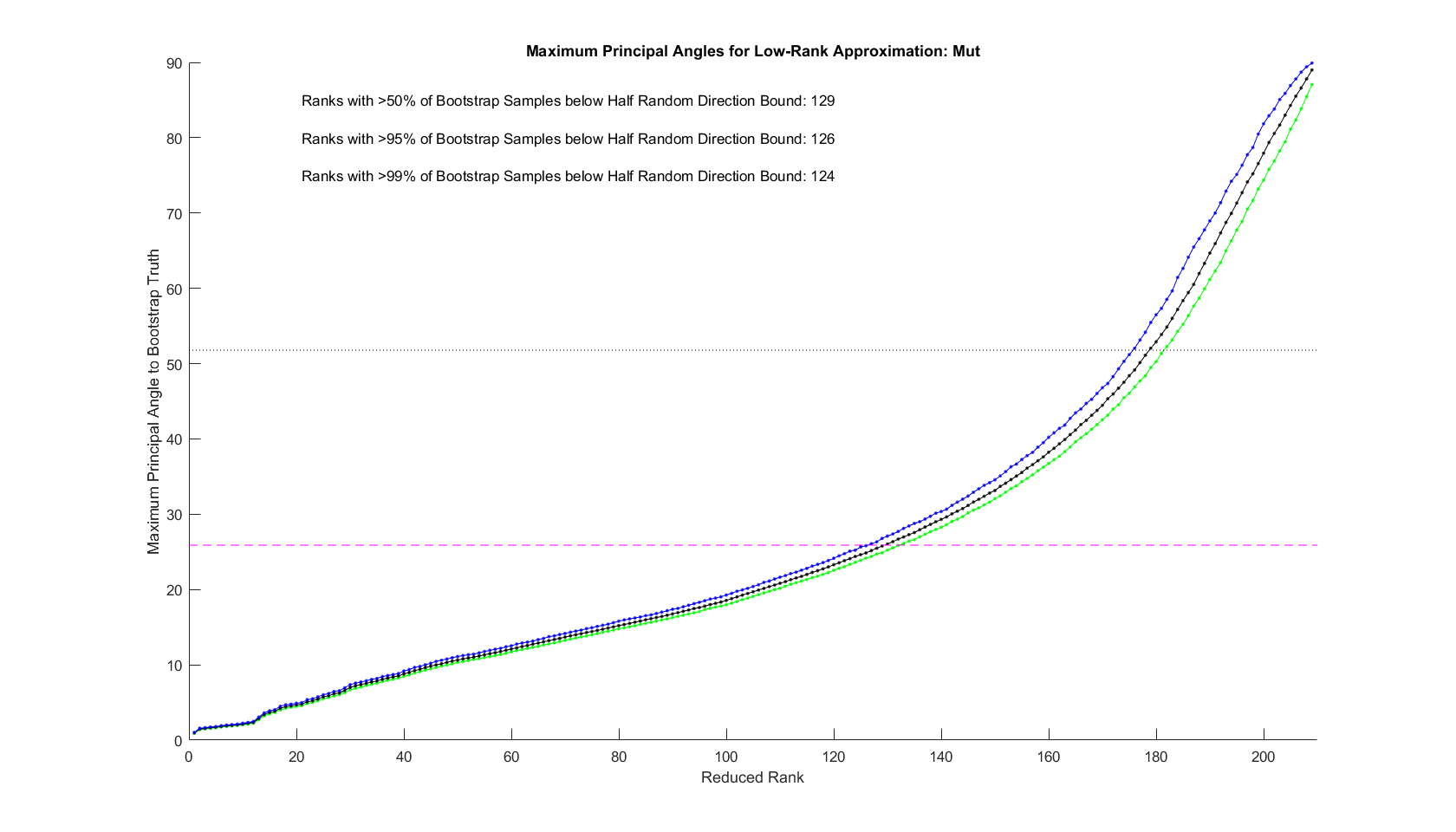 DIVAS
DIVAS – 3 Block Toy Example
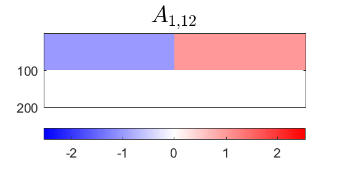 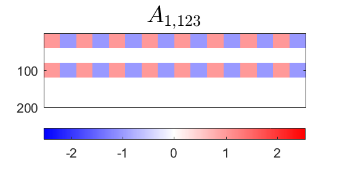 1-2 Joint Comp, Rank 1
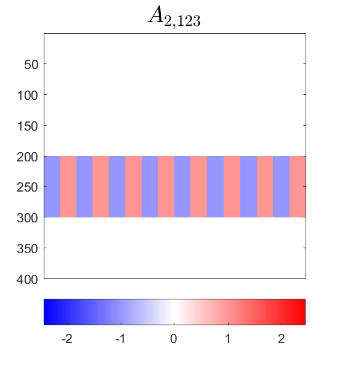 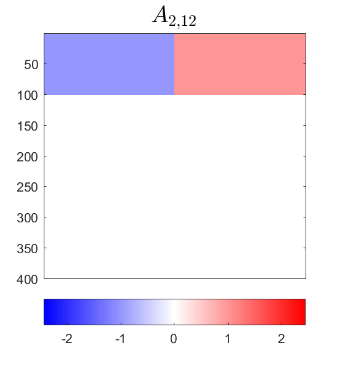 1-2 Scores 
Orthogonal to
1-2-3 Scores
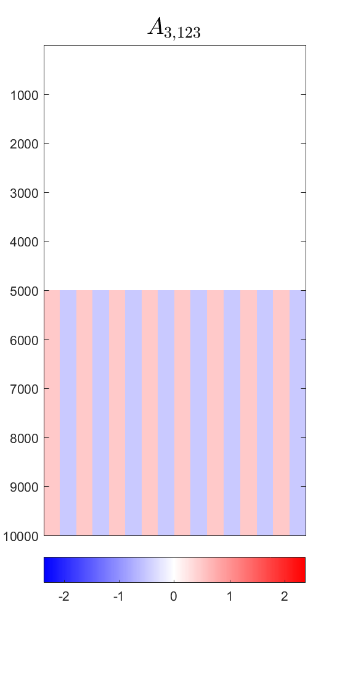 1-2-3 Joint Component, Rank 1
DIVAS – 3 Block Toy Example
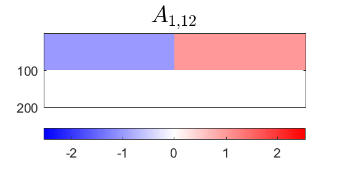 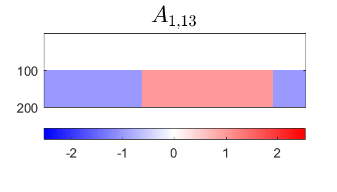 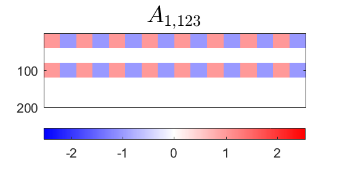 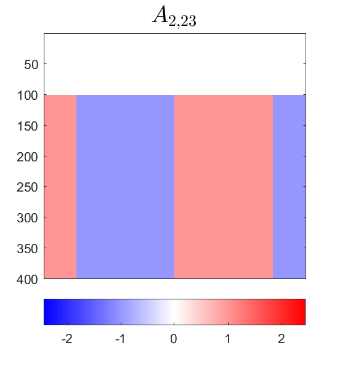 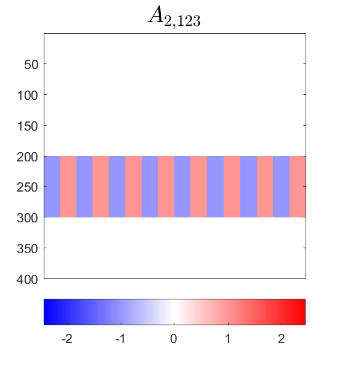 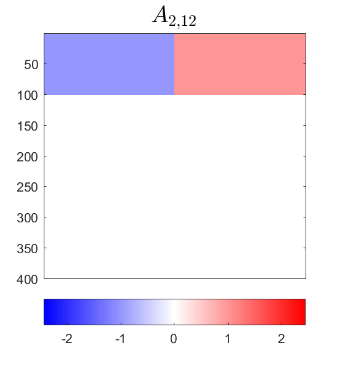 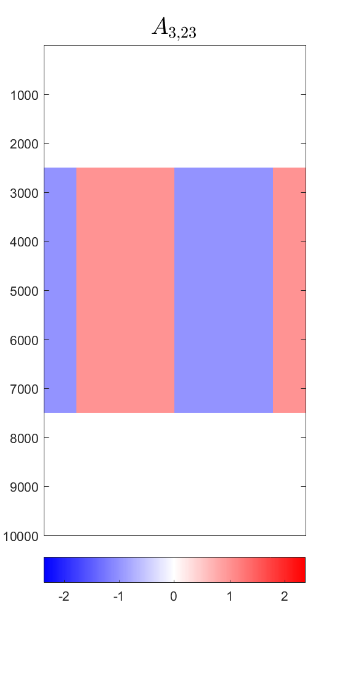 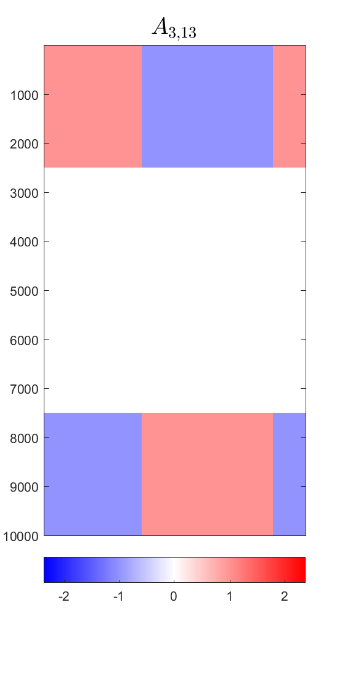 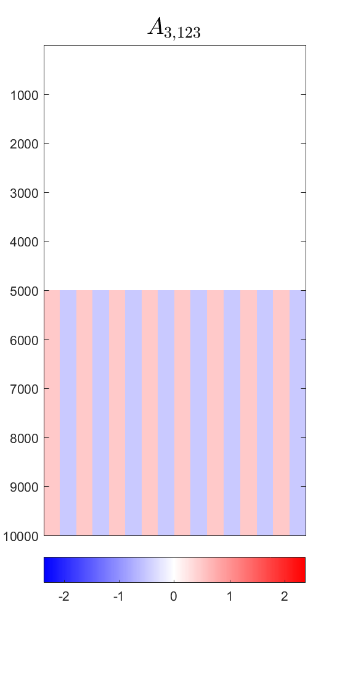 1-3 Comps.
2-3 Comps.
DIVAS – 3 Block Toy Example
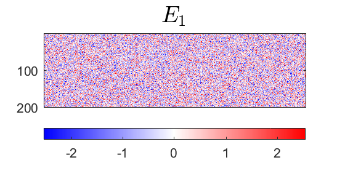 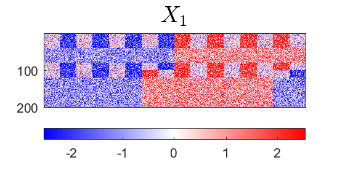 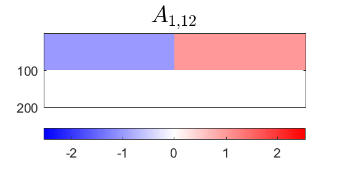 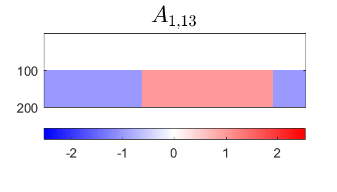 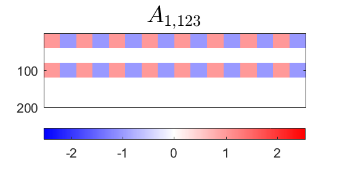 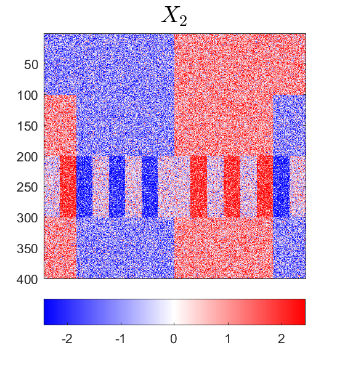 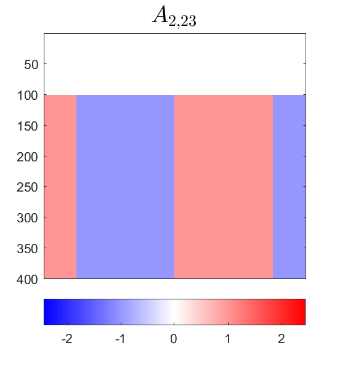 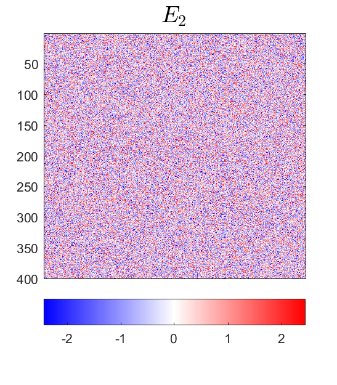 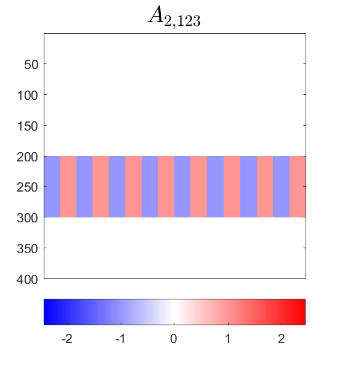 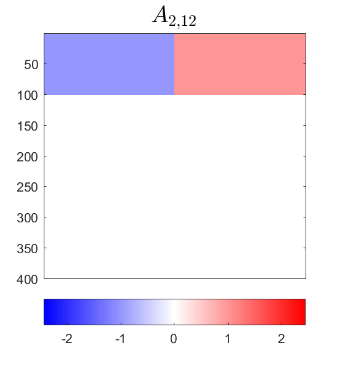 Input to DIVAS:  Sum of ALL
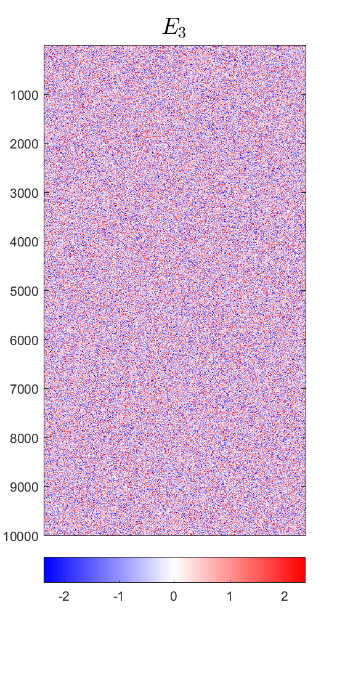 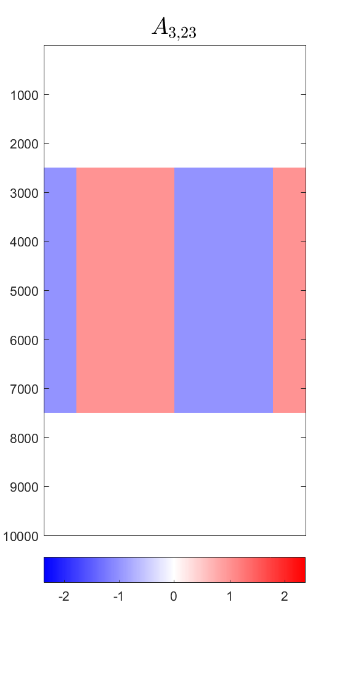 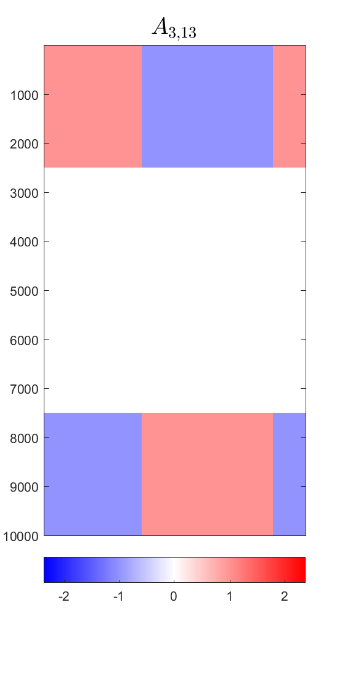 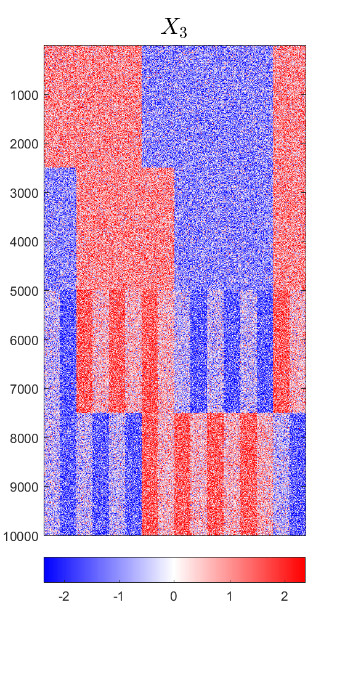 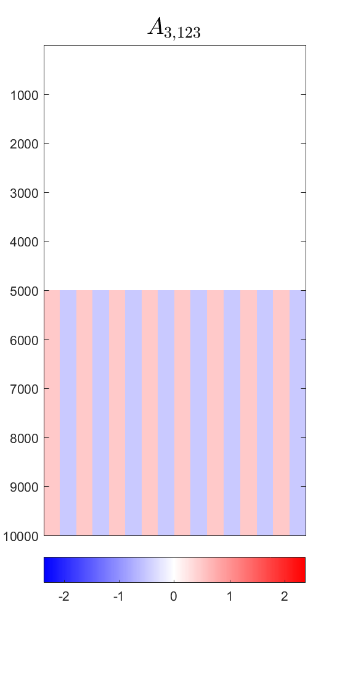 IID Gaussian Noise
DIVAS – 3 Block Toy Example
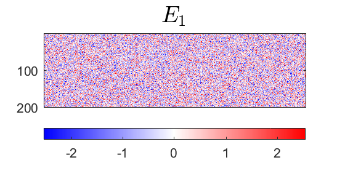 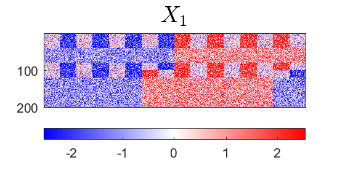 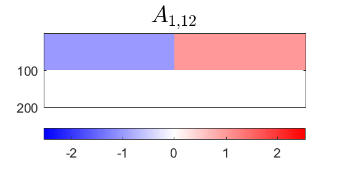 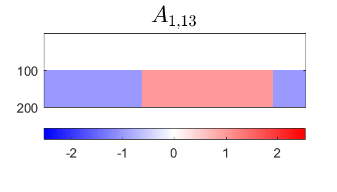 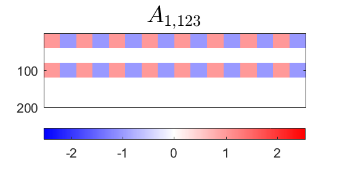 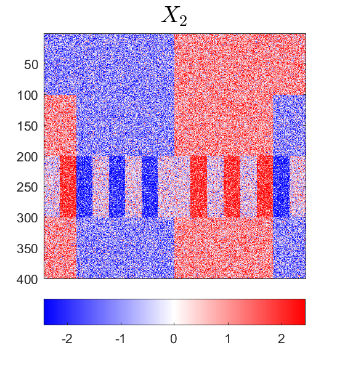 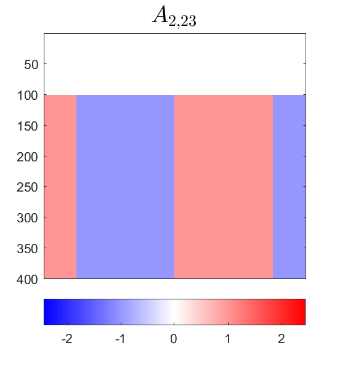 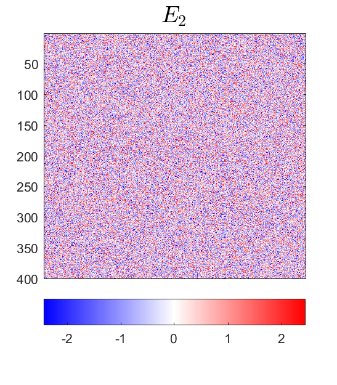 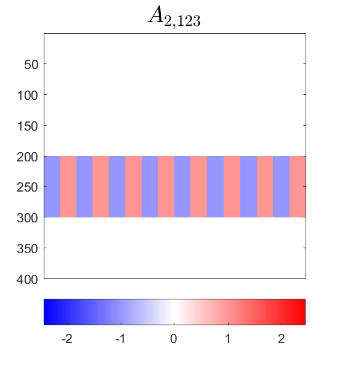 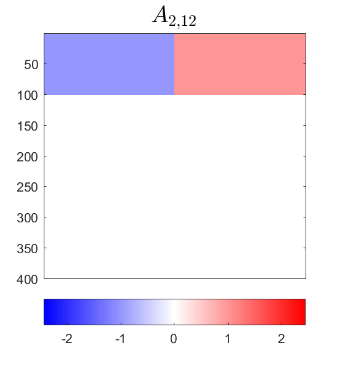 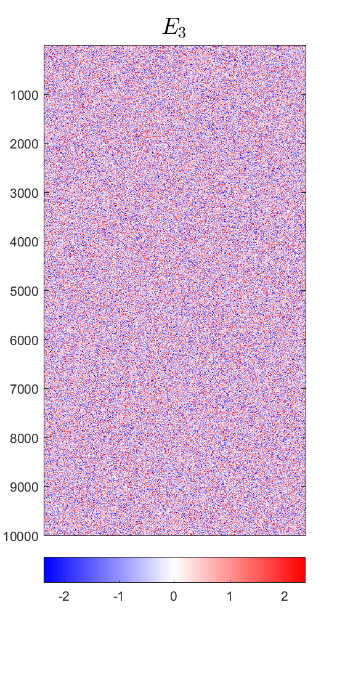 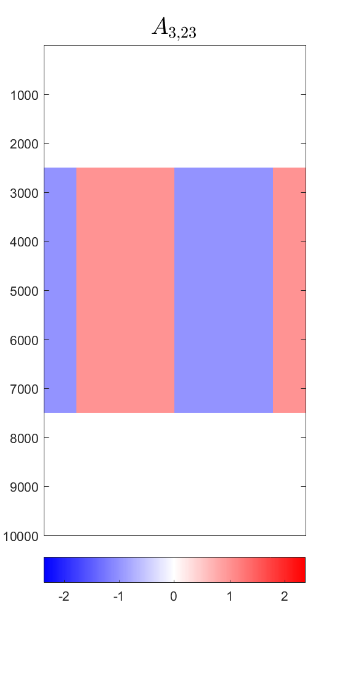 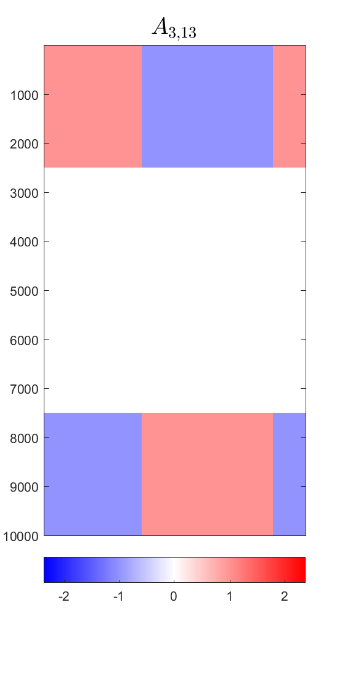 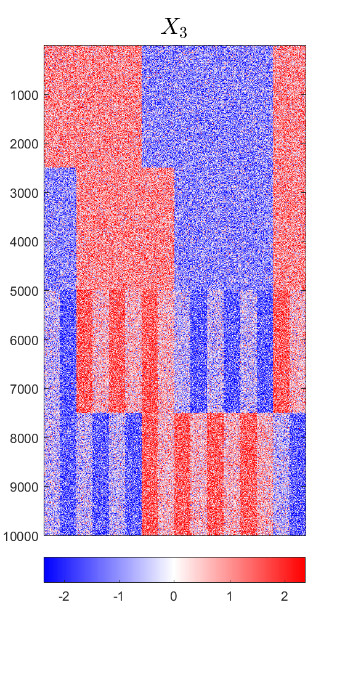 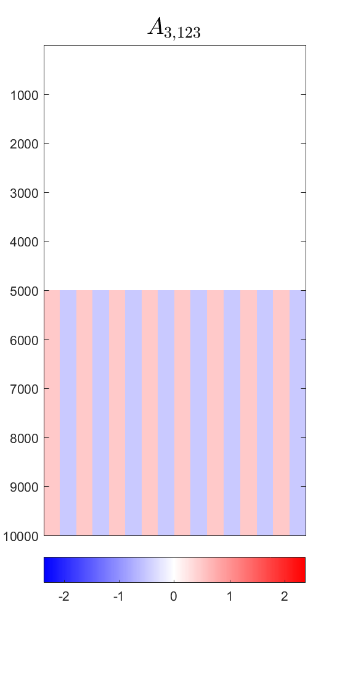 DIVAS – 3 Block Toy Example
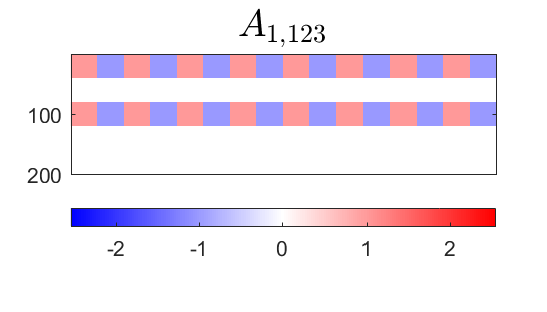 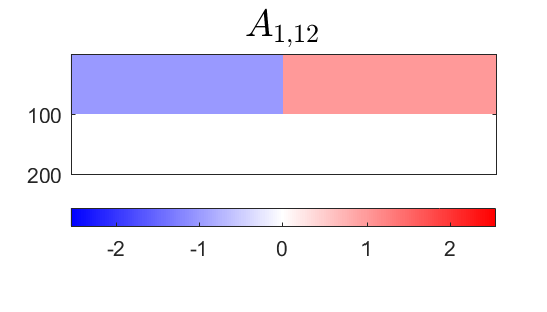 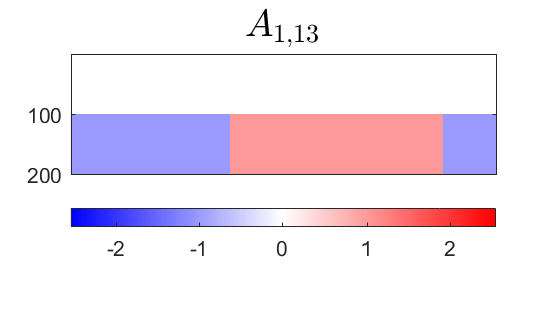 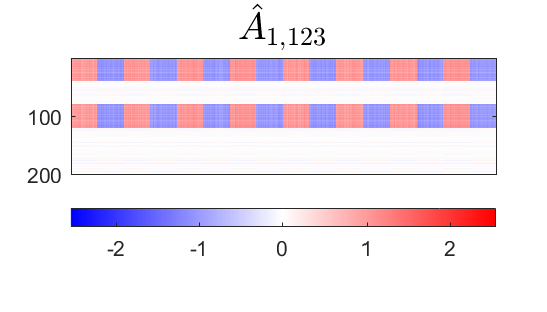 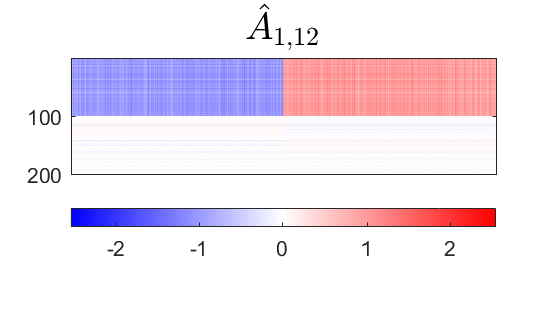 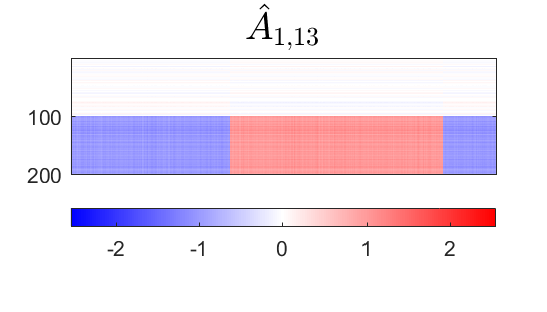 2.76°
5.01°
1.71°
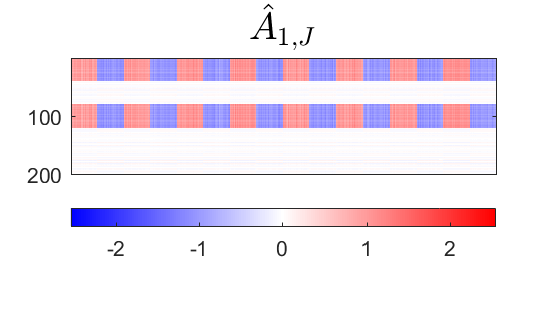 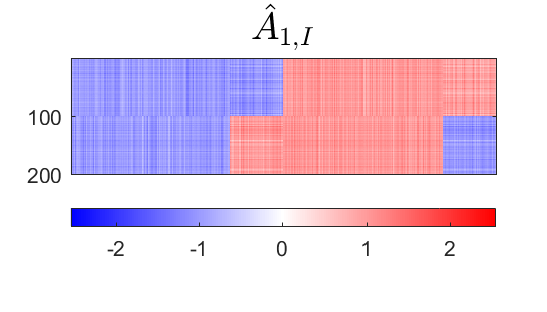 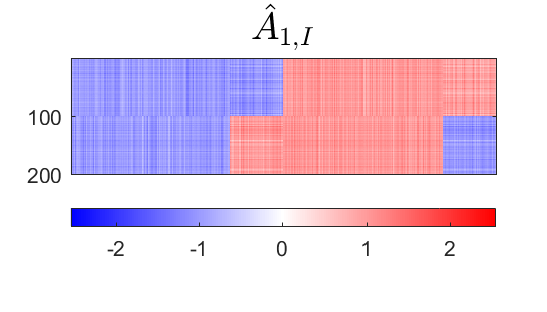 4.23°
7.89°
7.14°
DIVAS – 3 Block Toy Example
Deeper Look at Estimation of 2nd  Block

Target


DIVAS


AJIVE
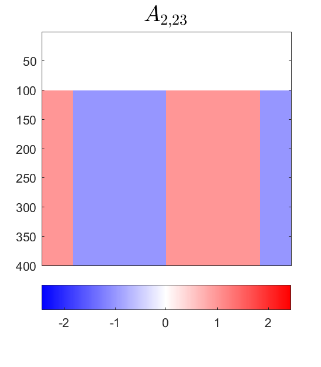 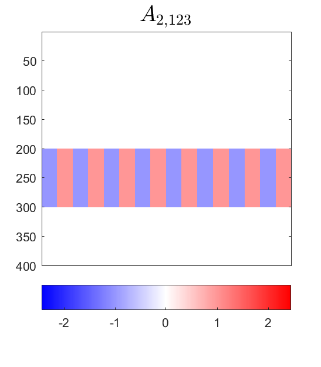 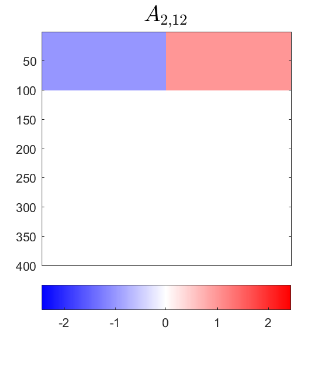 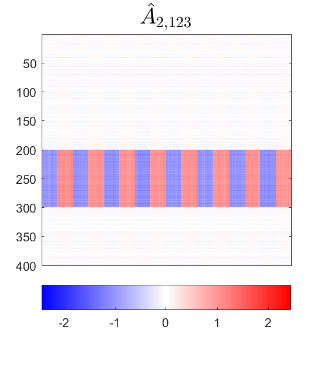 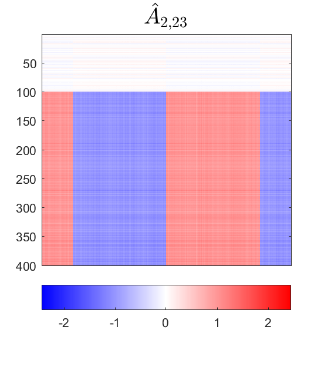 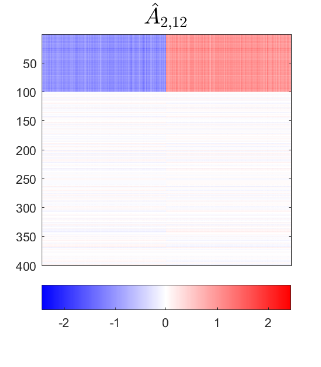 DIVAS
Again
Gives 
Better
Estimation
2.76°
5.00°
2.11°
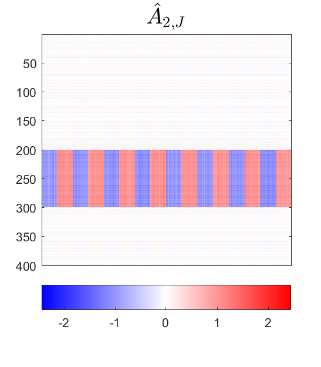 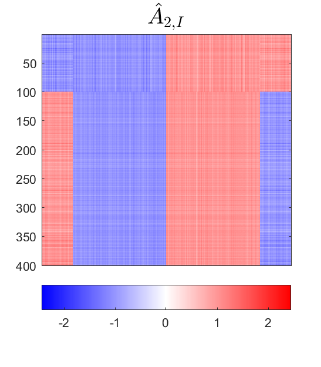 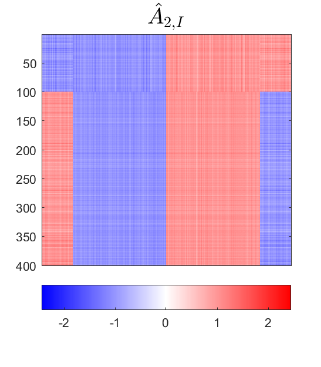 4.23°
5.79°
3.76°
DIVAS – 3 Block Toy Example
Deeper 3rd  Block    -    Target
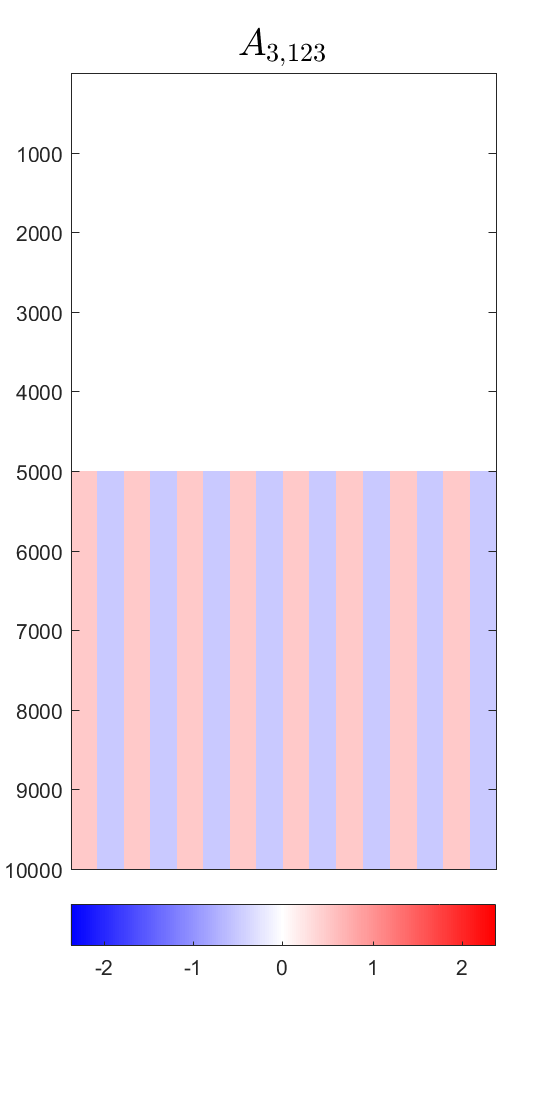 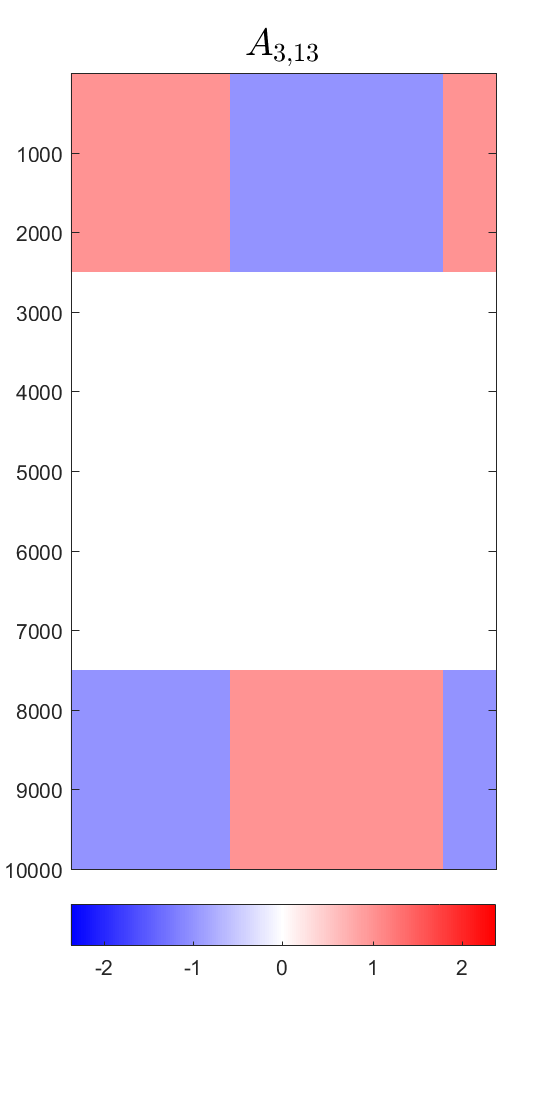 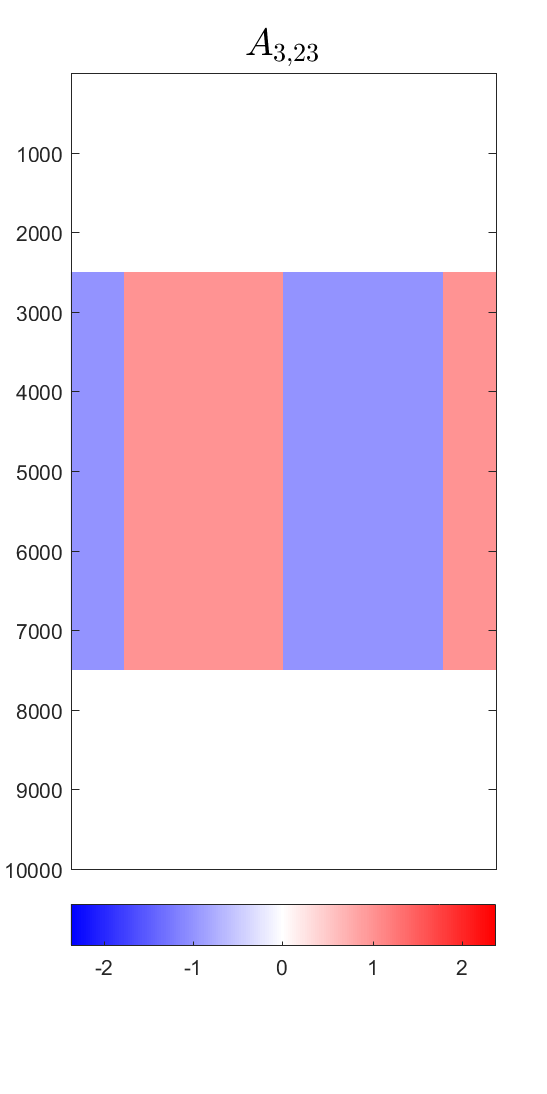 DIVAS – 3 Block Toy Example
Deeper 3rd  Block    -    DIVAS
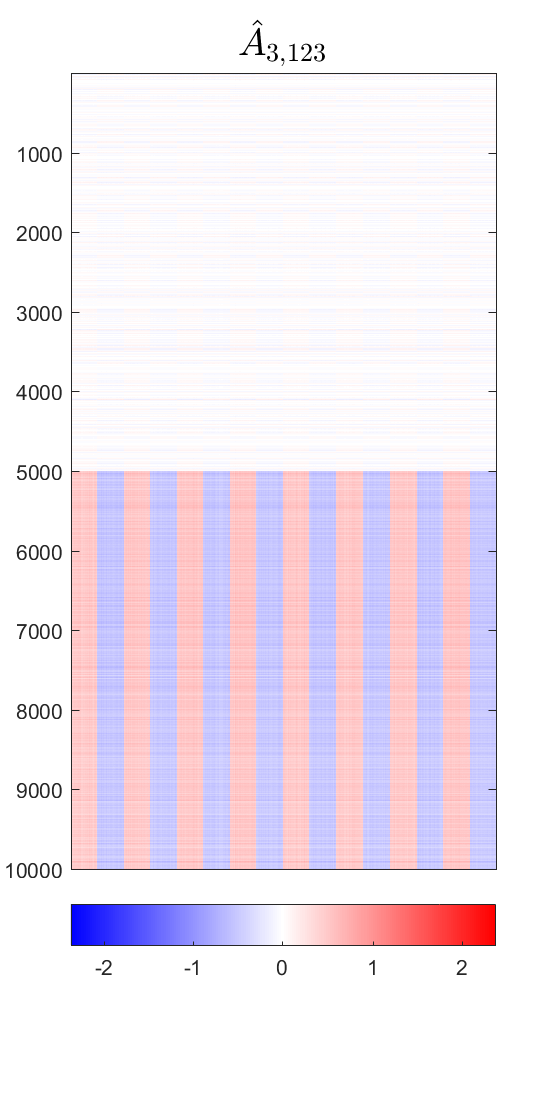 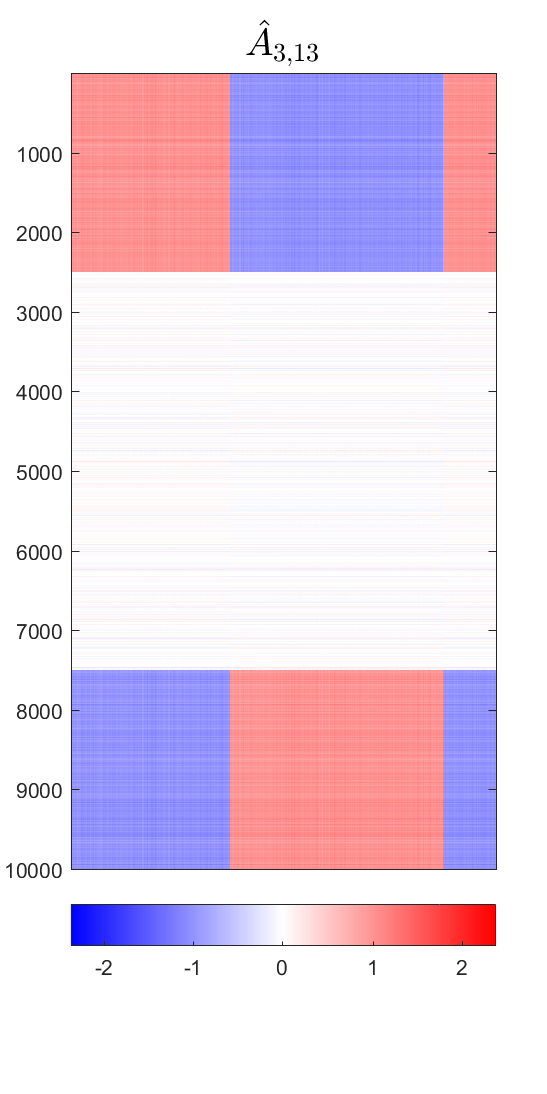 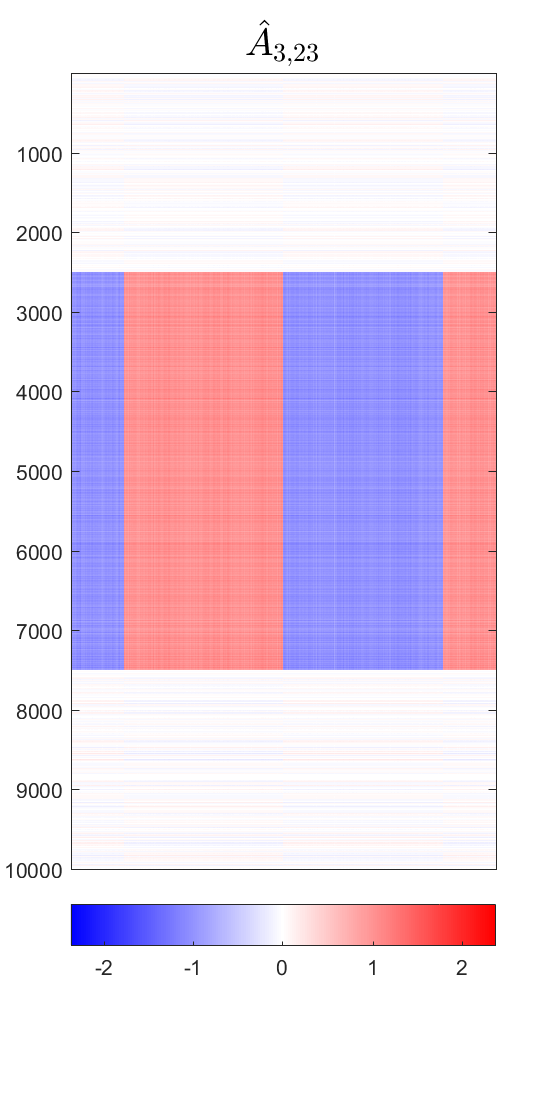 2.76°
1.71°
2.11°
DIVAS – 3 Block Toy Example
Deeper 3rd  Block    -    AJIVE
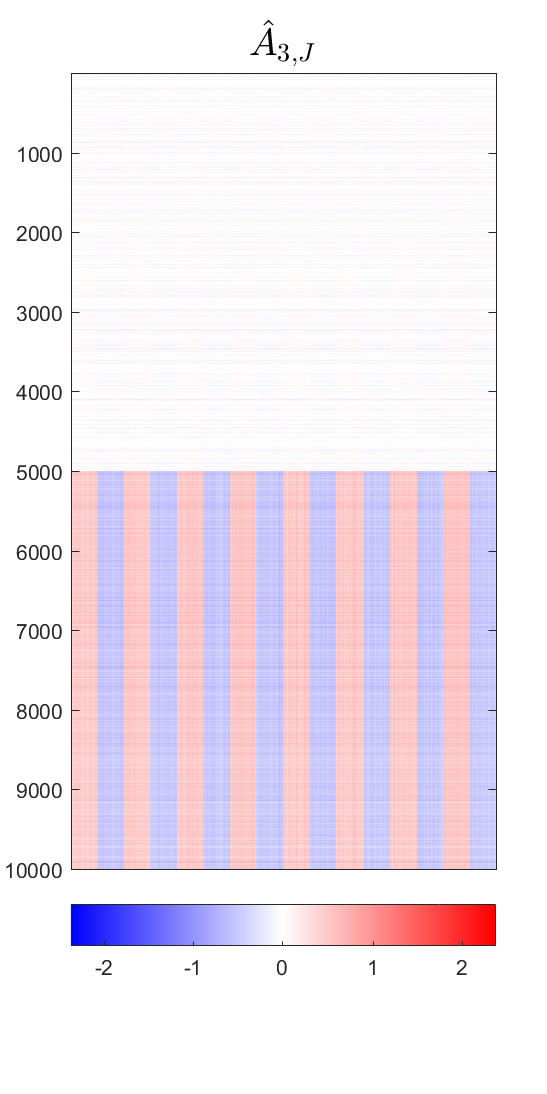 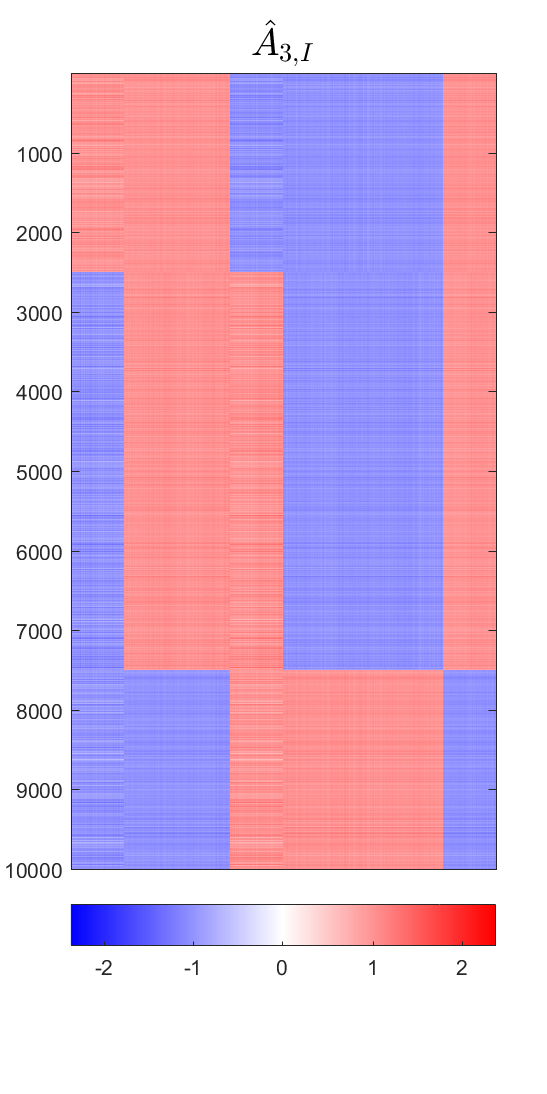 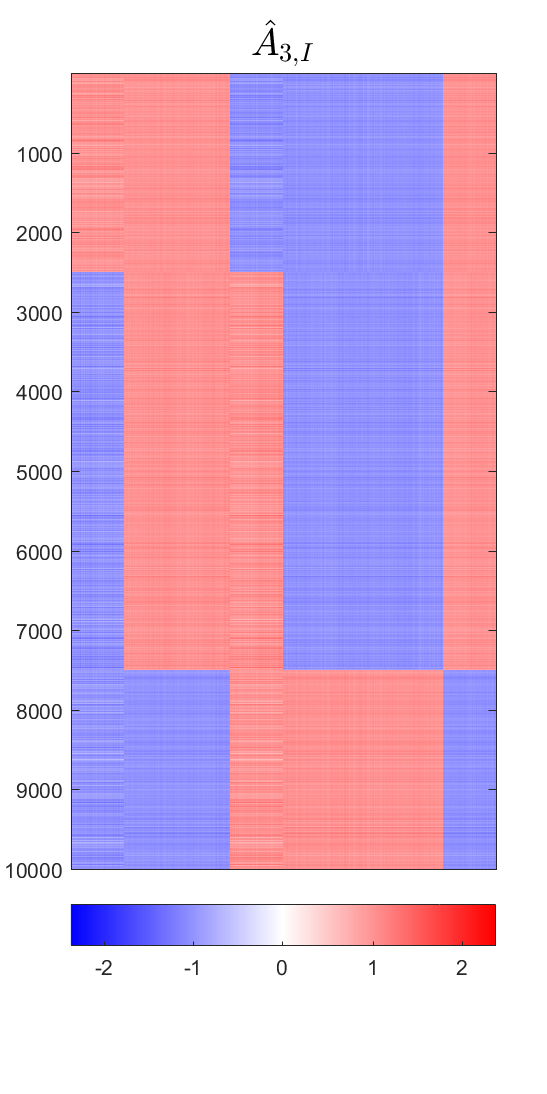 4.23°
1.43°
2.47°
Participant Presentations
12:00     Ben Brown: 
Binary Expansion Testing

12:05    Adrian Allen: 
A Tree-based Method for Parcellating the Brain Based on Its Structural and Functional Connectivity

12:10    Izzy Wiesenthal: 
Eliminating Acoustic Feedback in Hearing Aids

Next Class:     Jeff Ayers,    Hank Flury